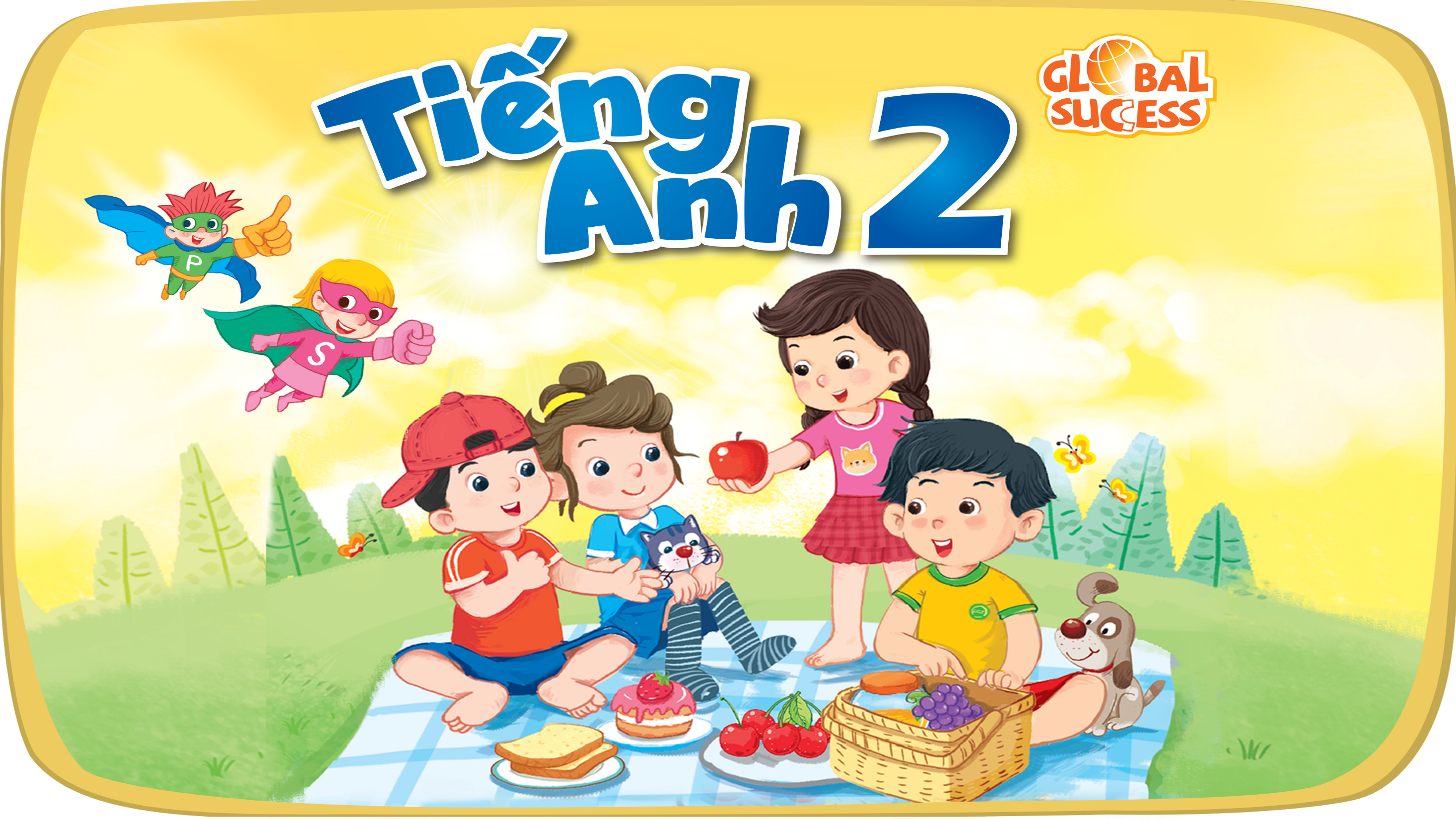 Unit 1: At my birthday party
Lesson 1 – Period 1
WELCOME 
TO OUR CLASS!
Table of contents
1. Warm-up
2. Activity 1: Listen and repeat.
3. Activity 2: Point and say.
4. Fun corner and Wrap-up
GREETING
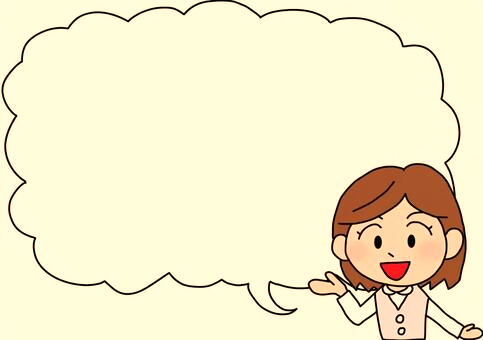 Hello, I’m ….
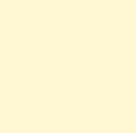 01
Warm-up
[Speaker Notes: https://www.youtube.com/watch?v=CrPVTFCF074]
Look and say
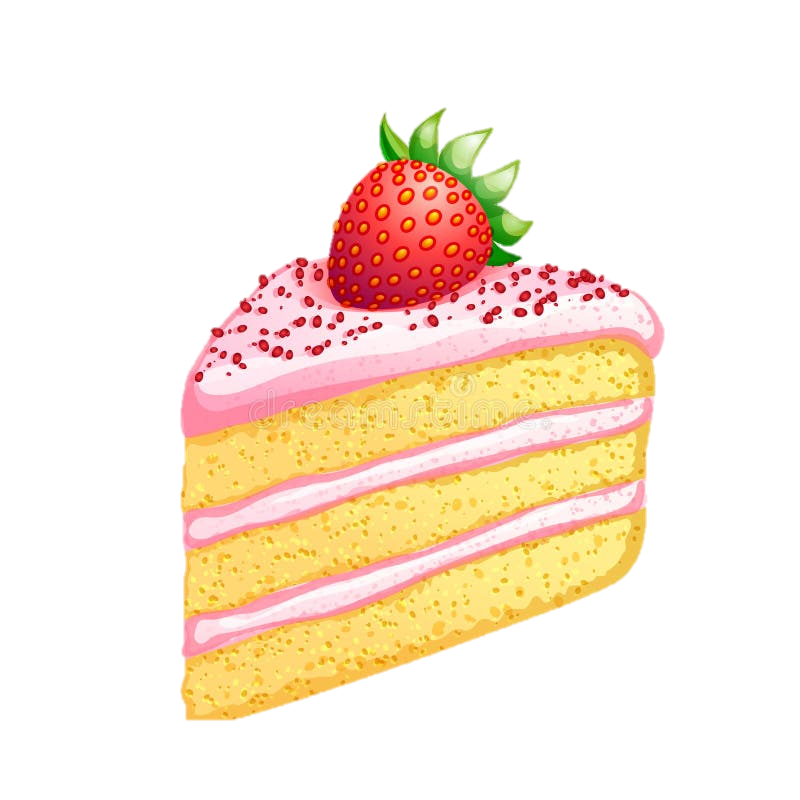 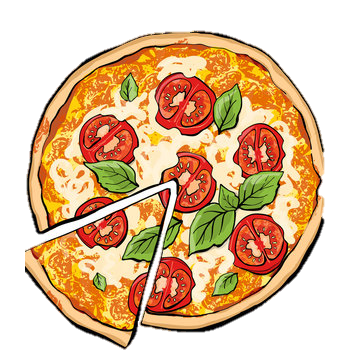 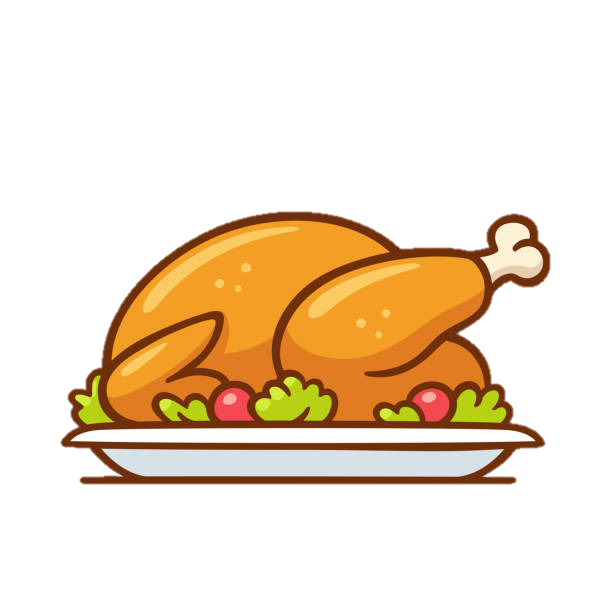 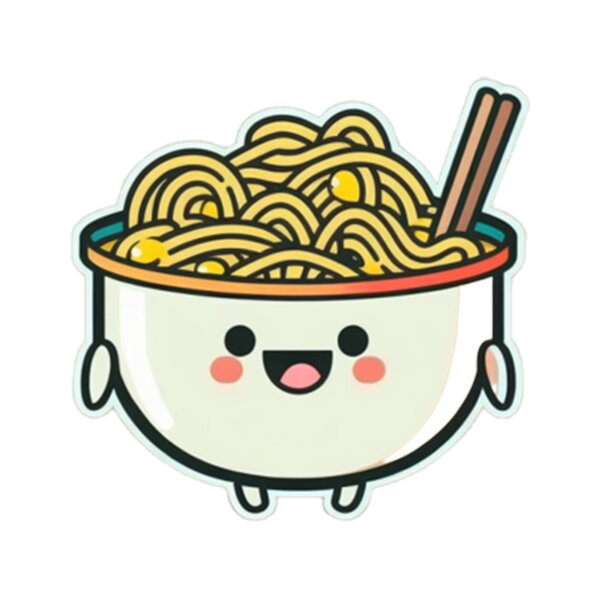 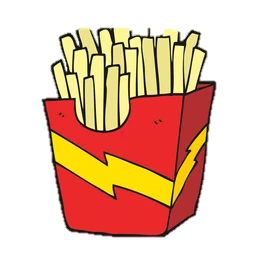 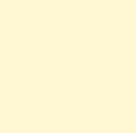 02
Activity 1
Listen and repeat.
[Speaker Notes: https://www.youtube.com/watch?v=CrPVTFCF074]
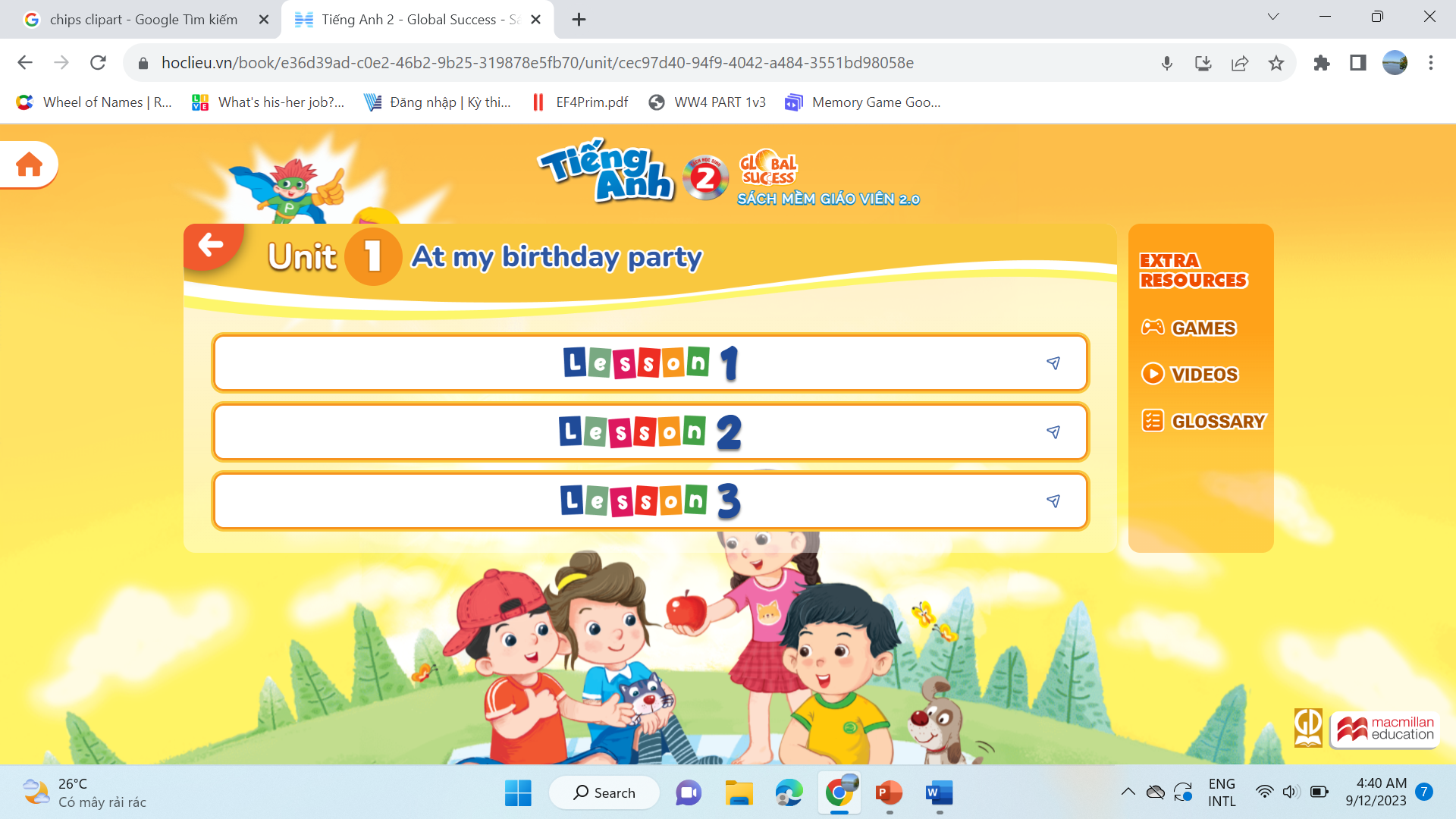 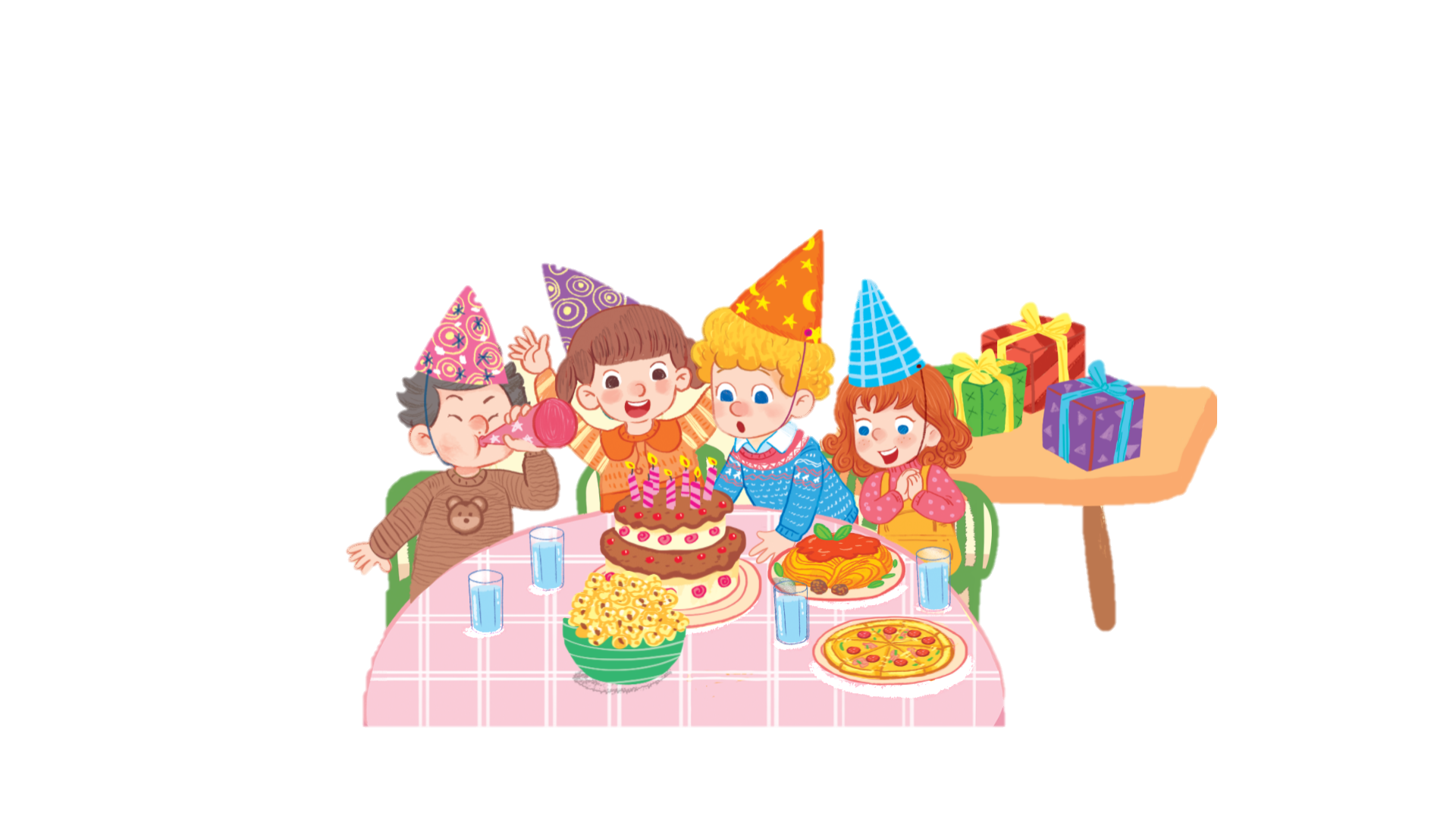 a party
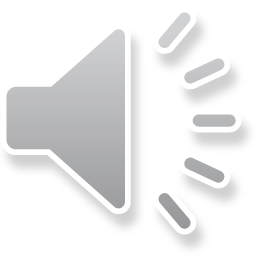 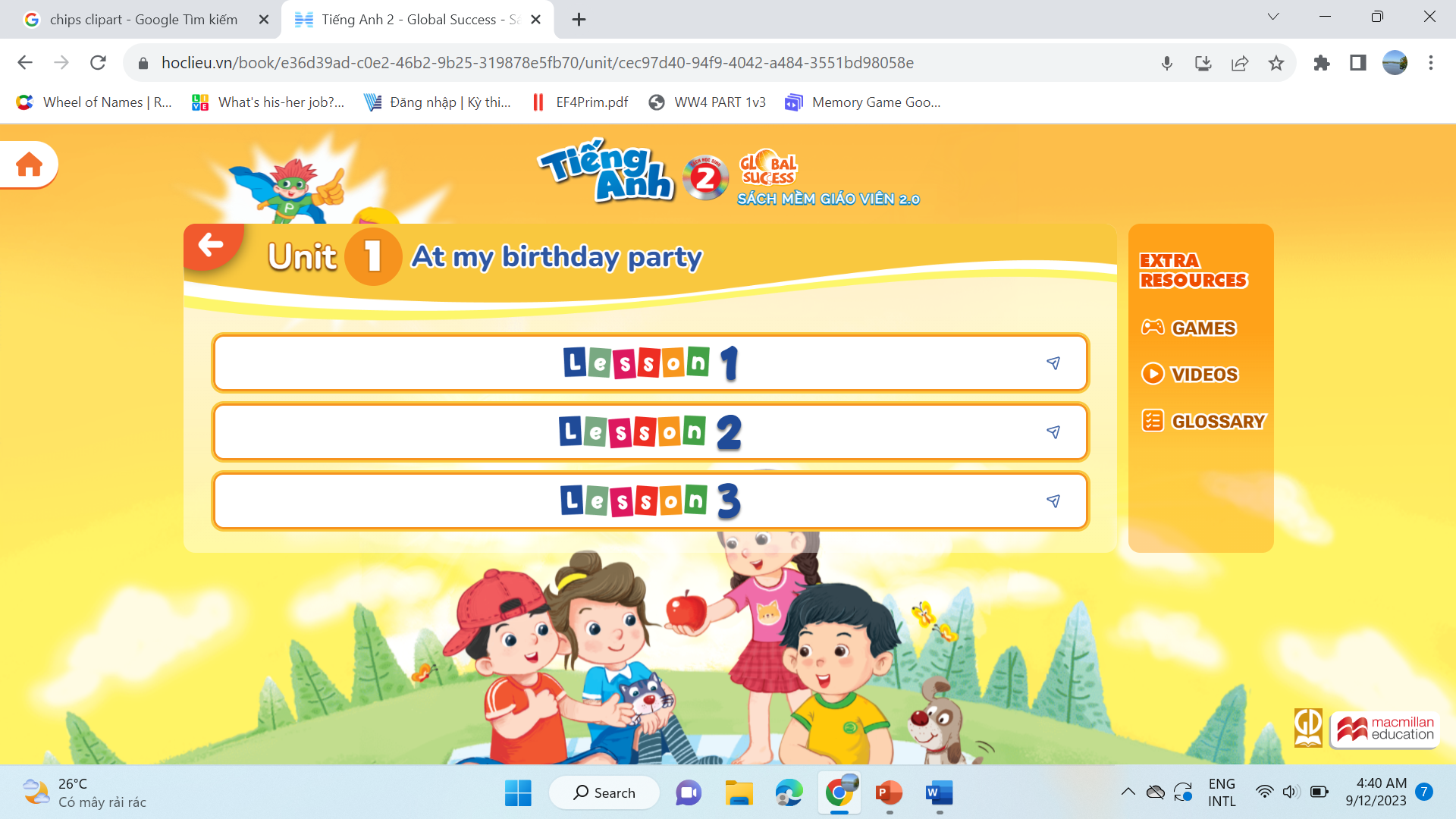 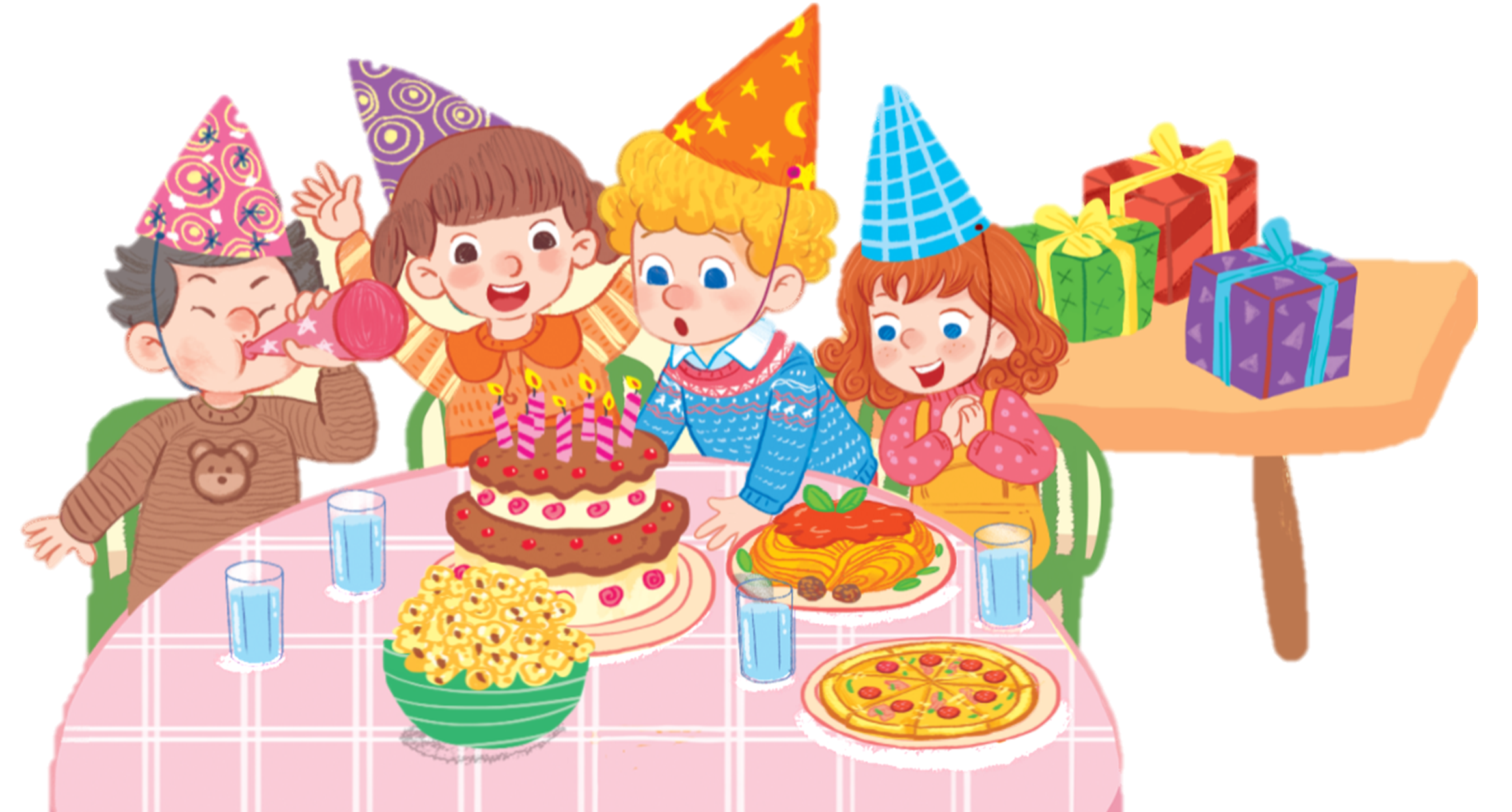 Pp
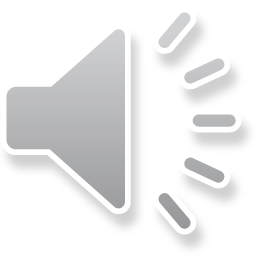 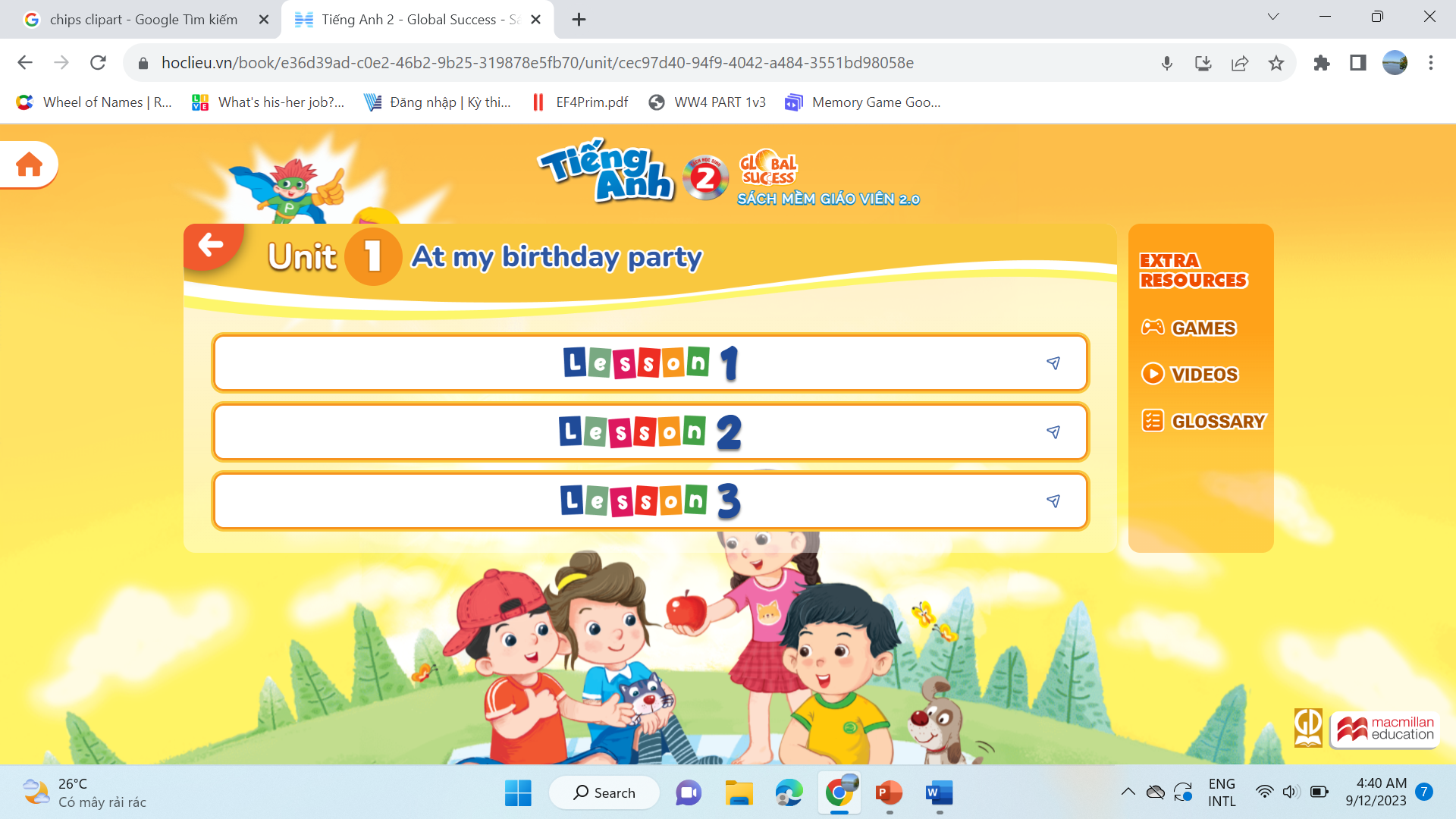 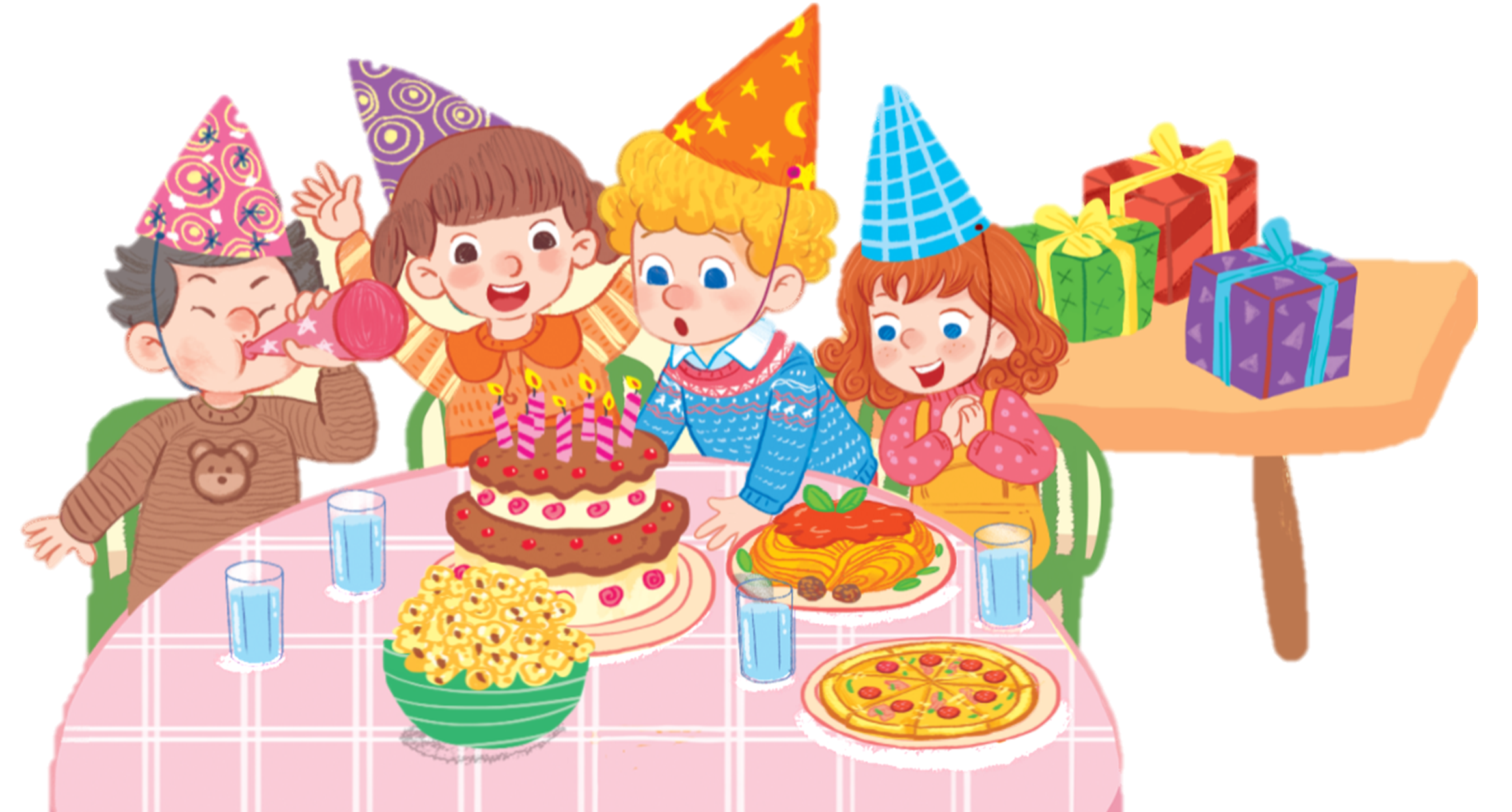 Pp
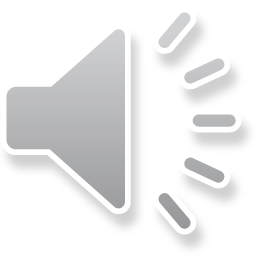 pasta
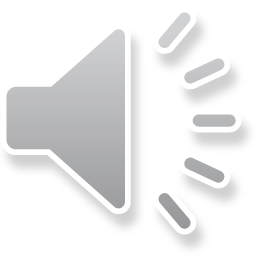 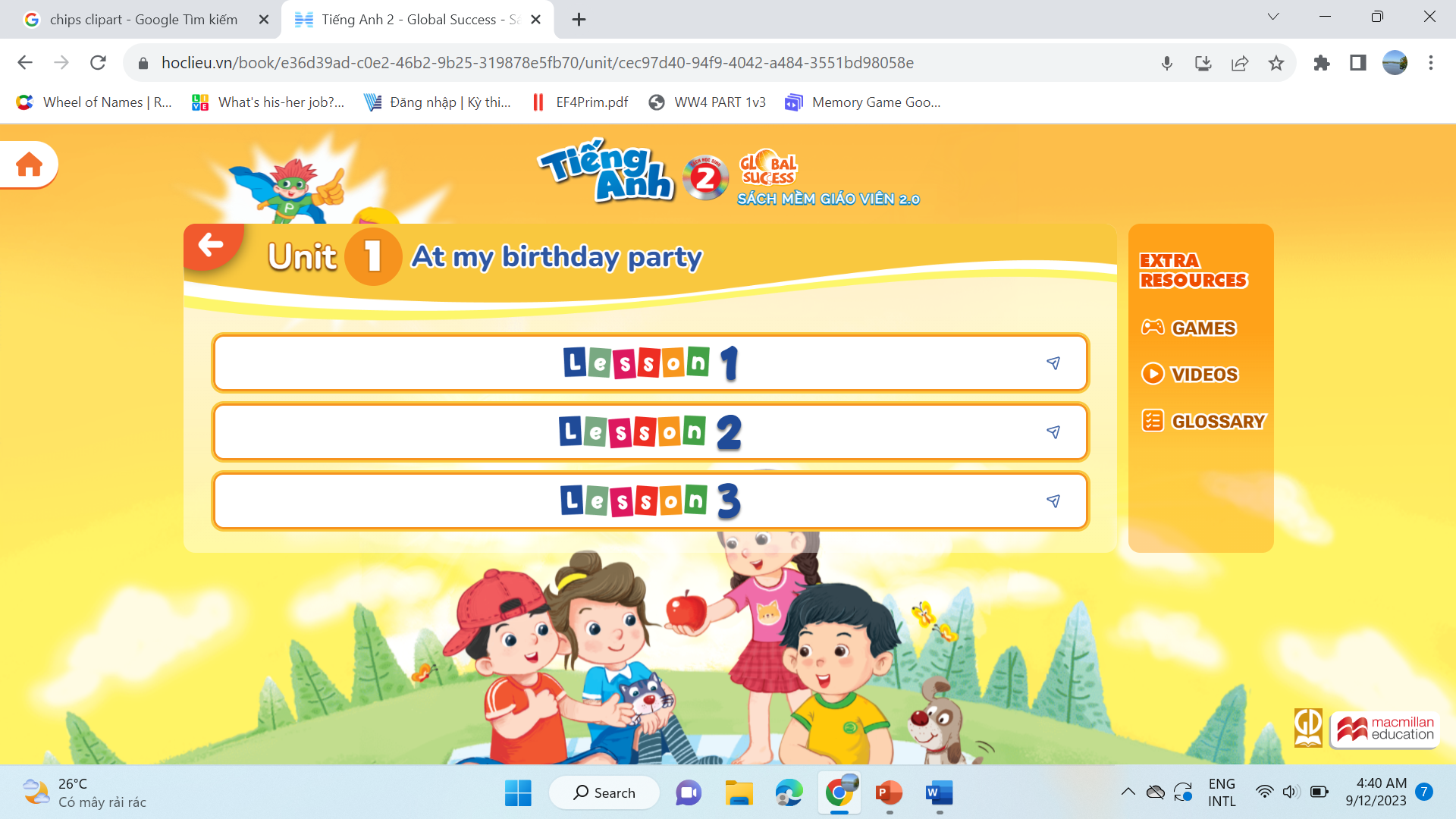 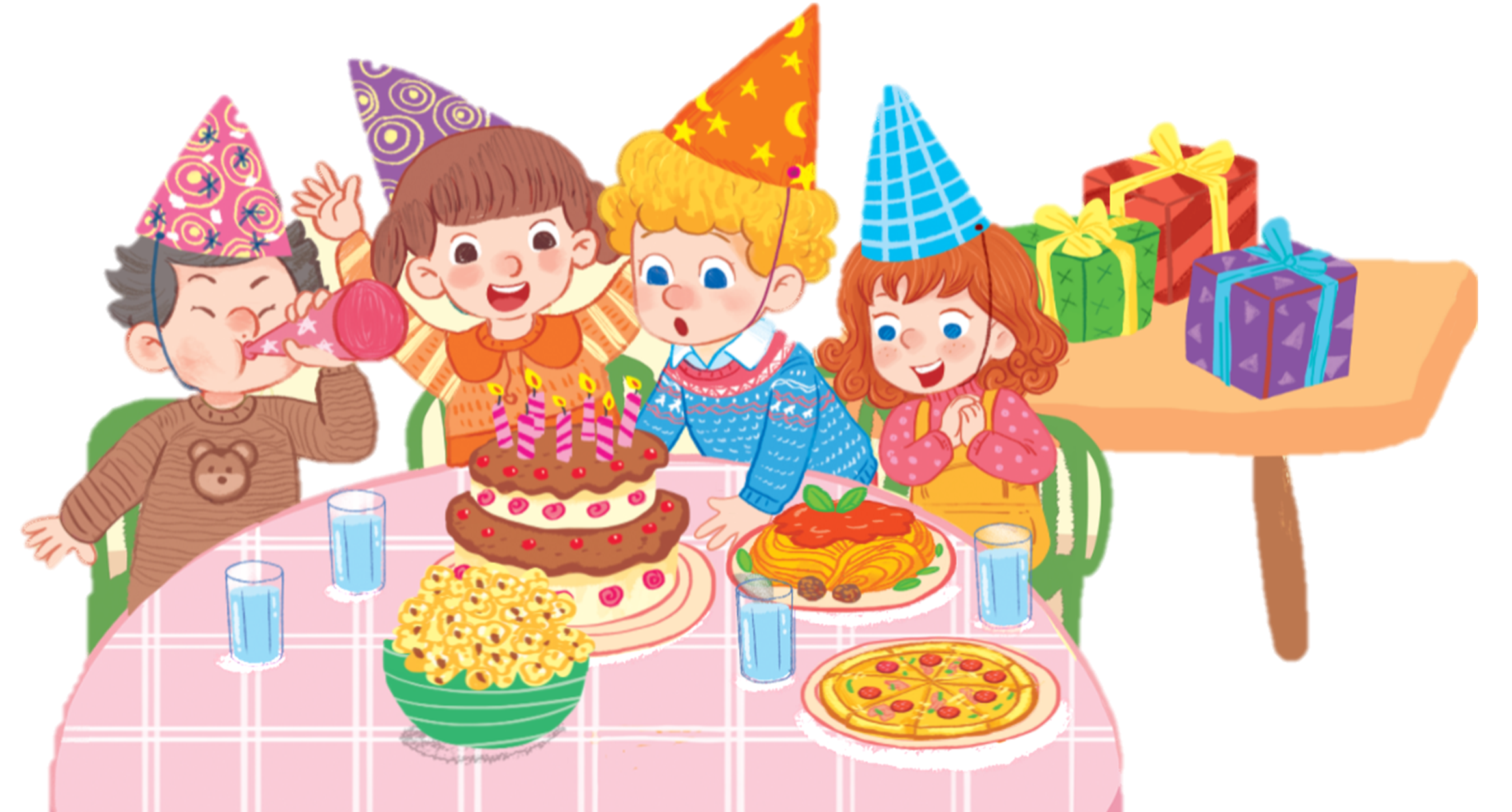 Pp
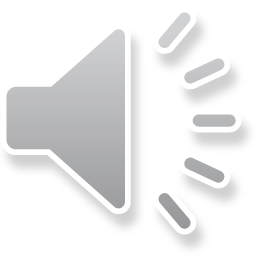 pasta
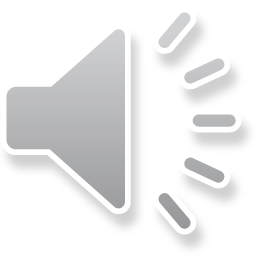 pizza
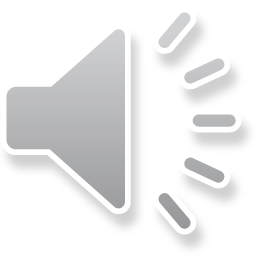 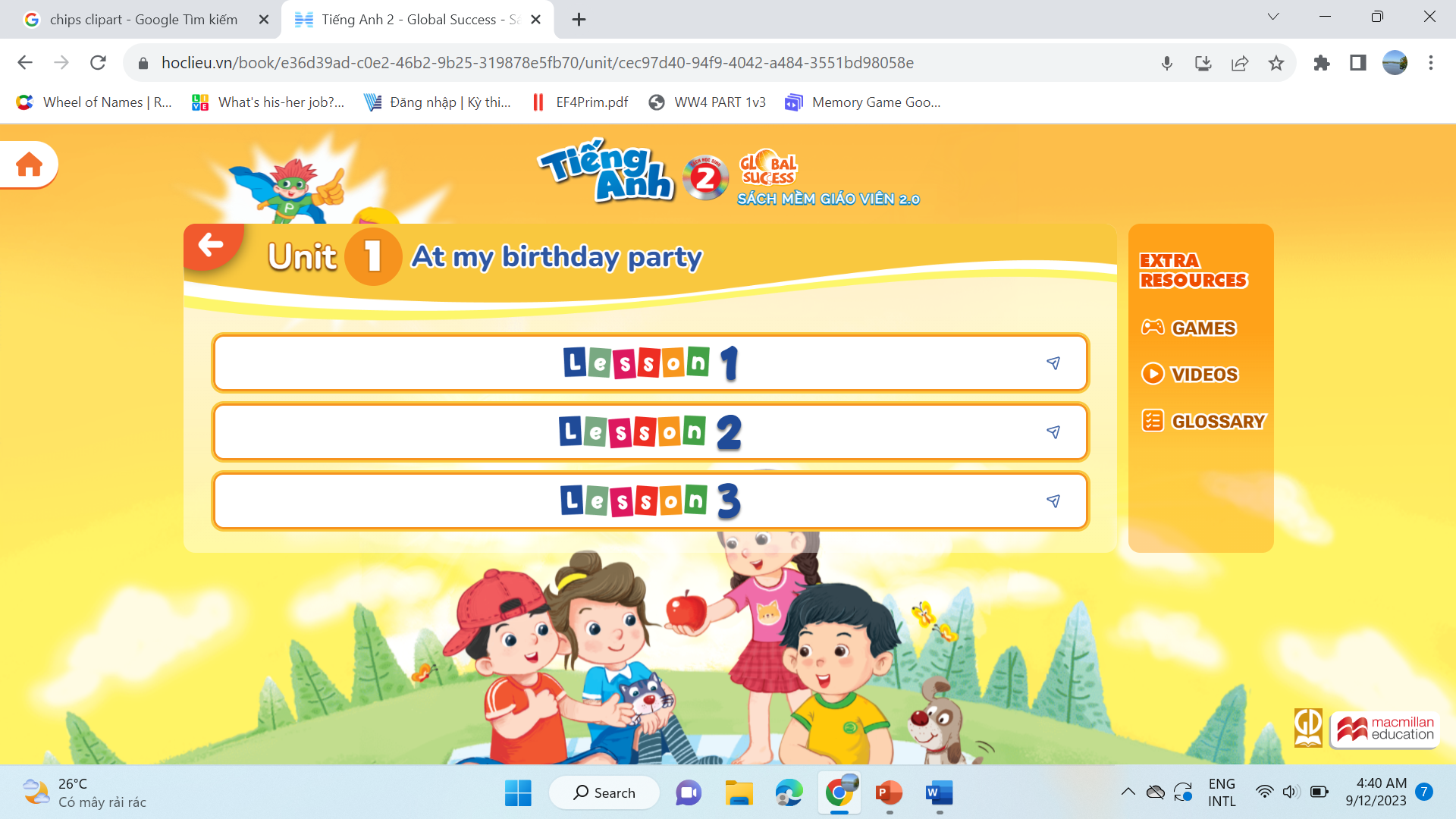 1. Listen and repeat.
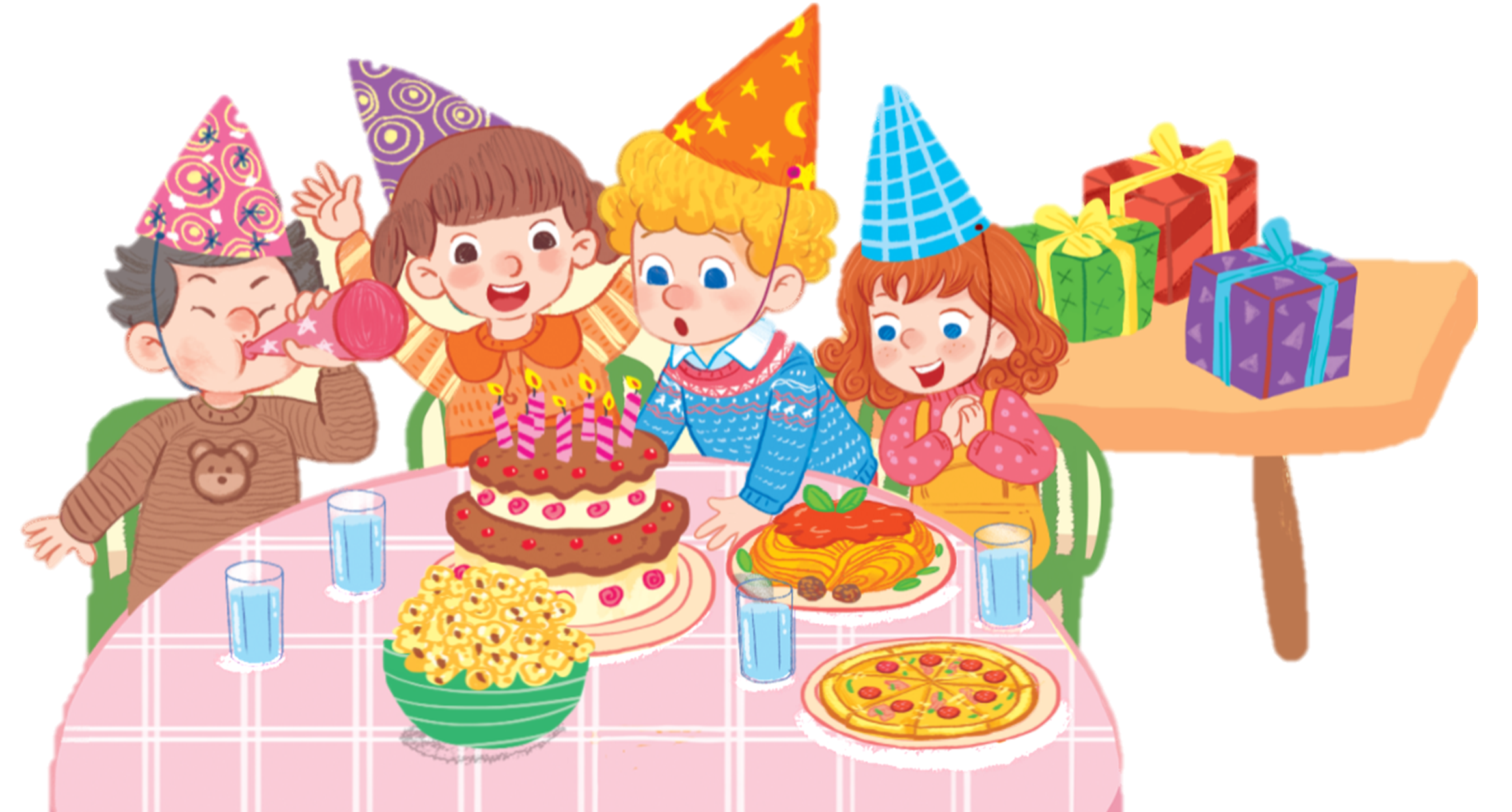 Pp
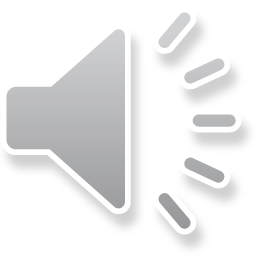 pasta
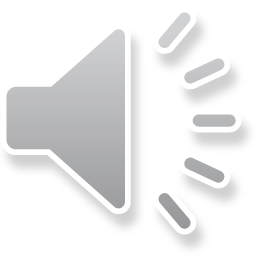 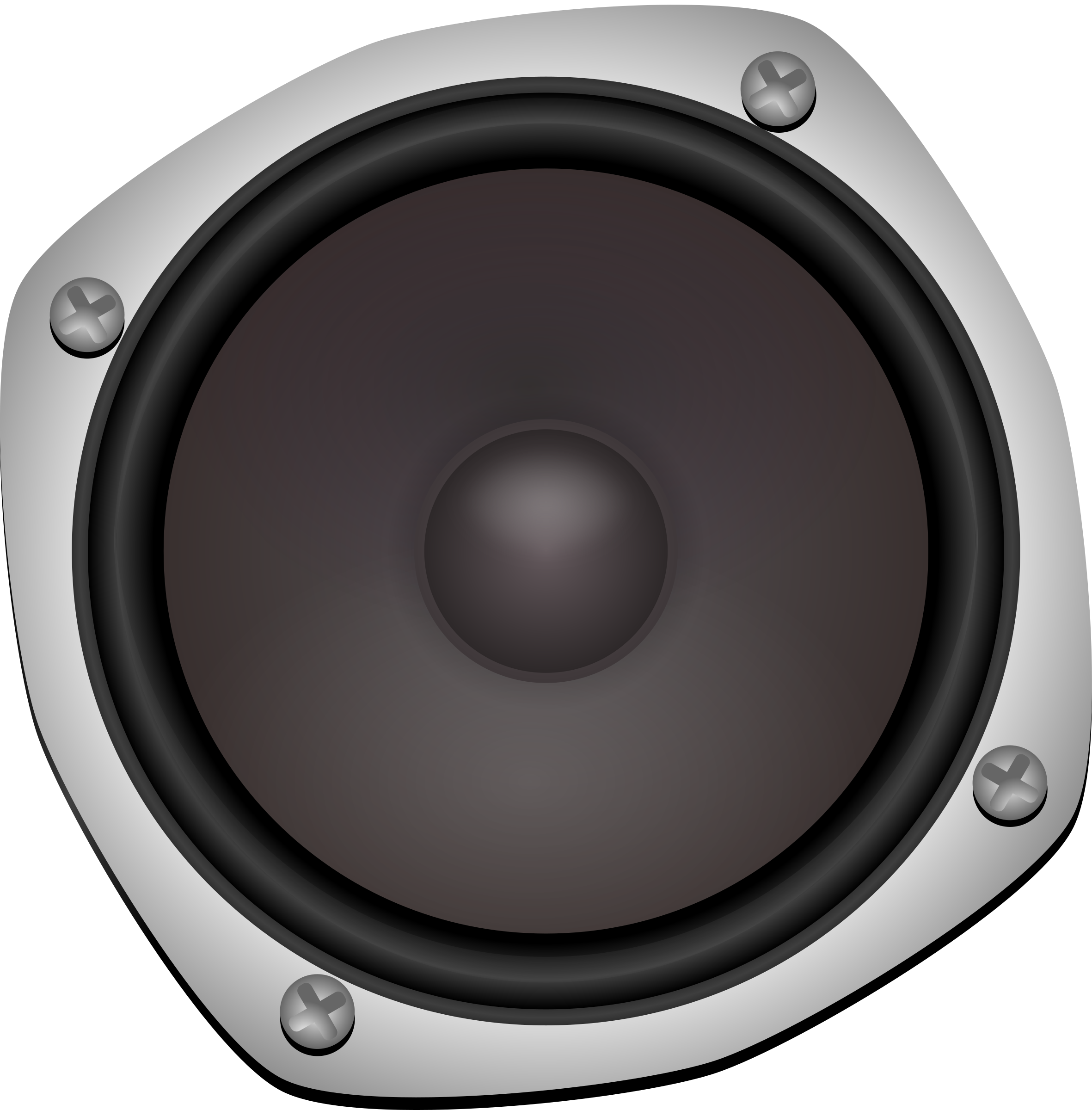 popcorn
pizza
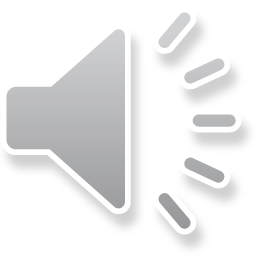 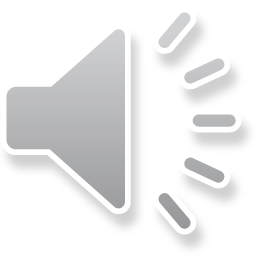 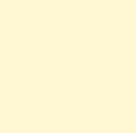 03
Activity 2
Point and say.
[Speaker Notes: https://www.youtube.com/watch?v=CrPVTFCF074]
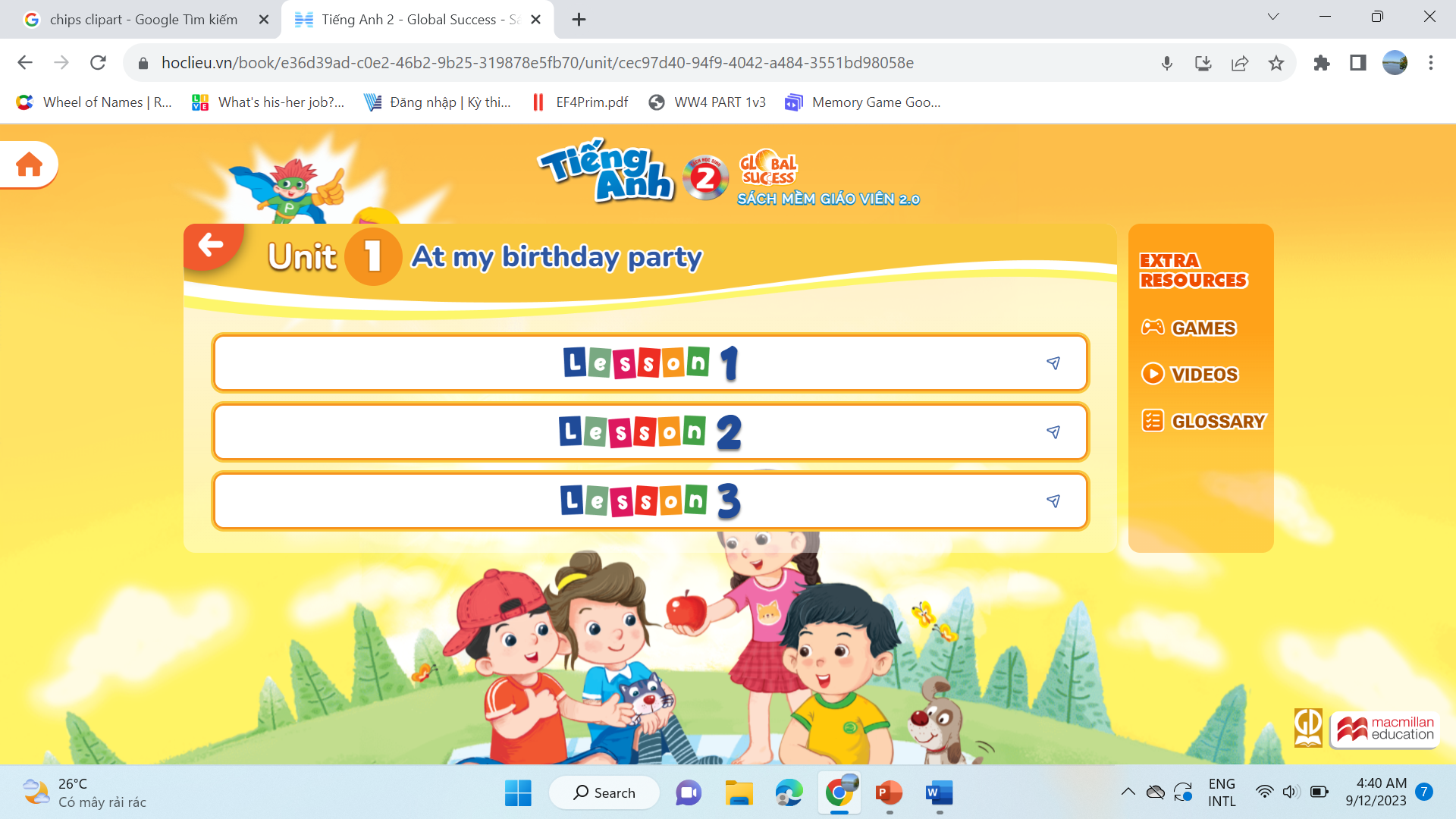 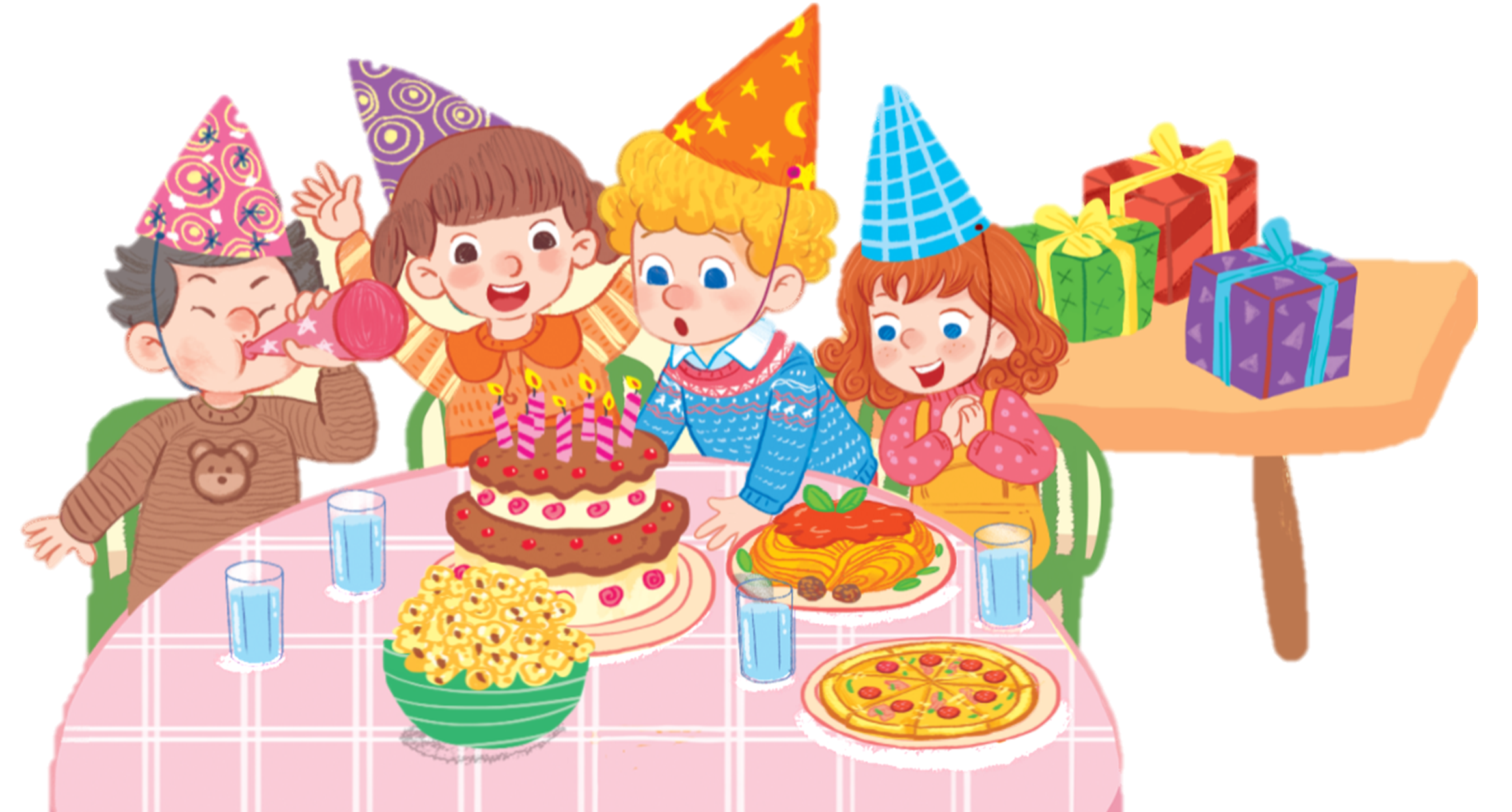 Pp
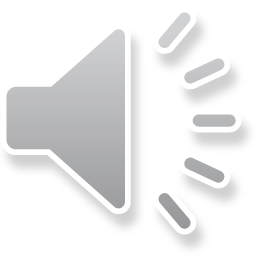 pasta
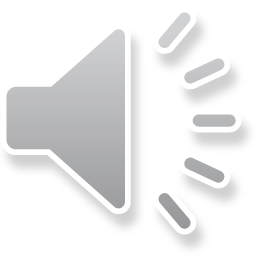 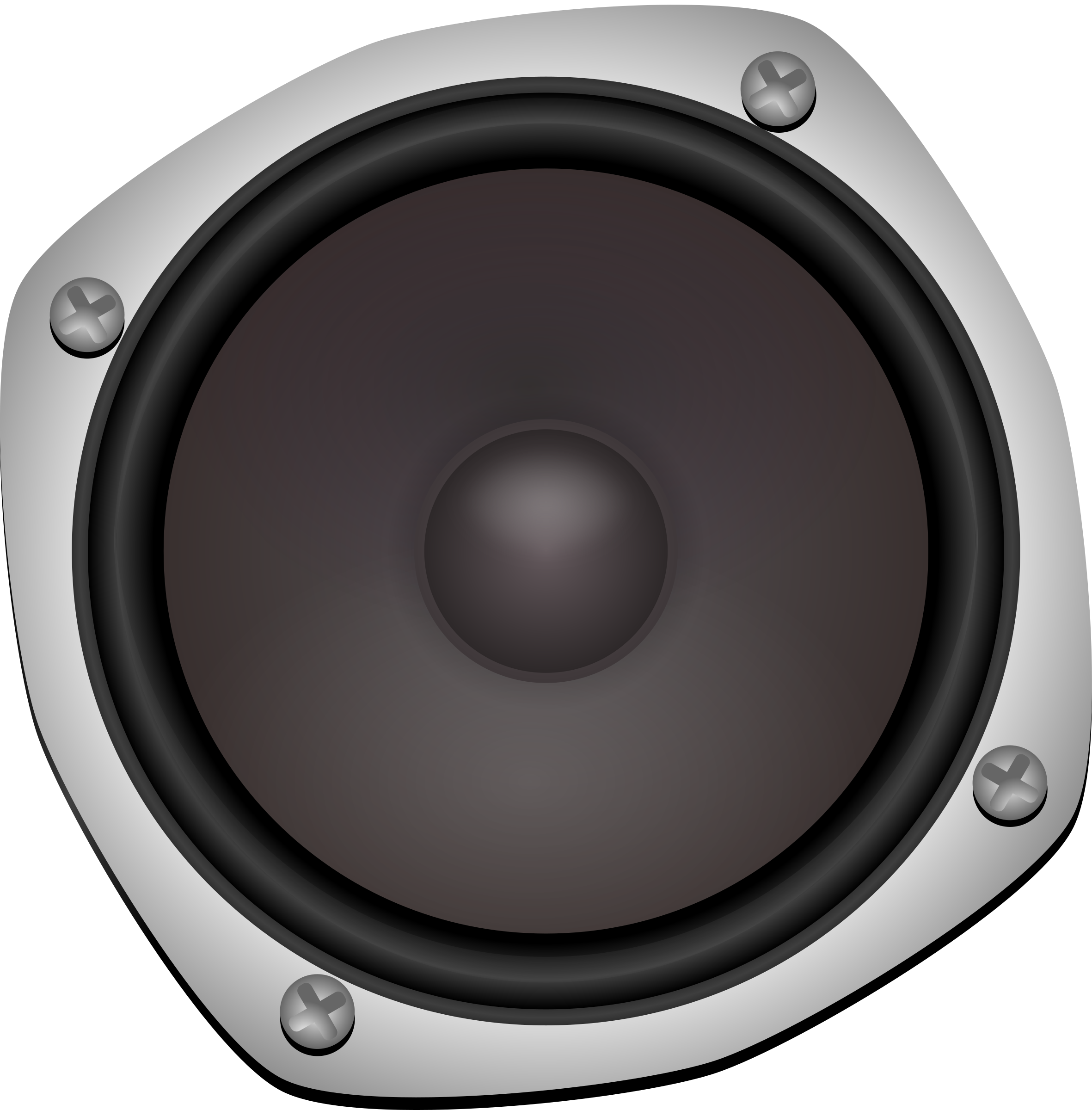 popcorn
pizza
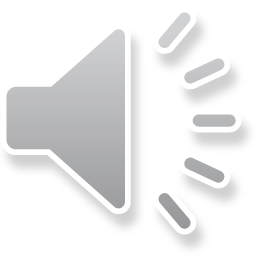 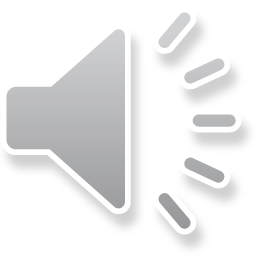 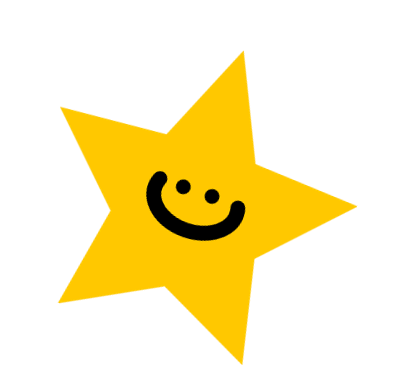 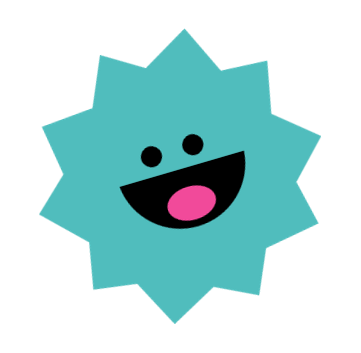 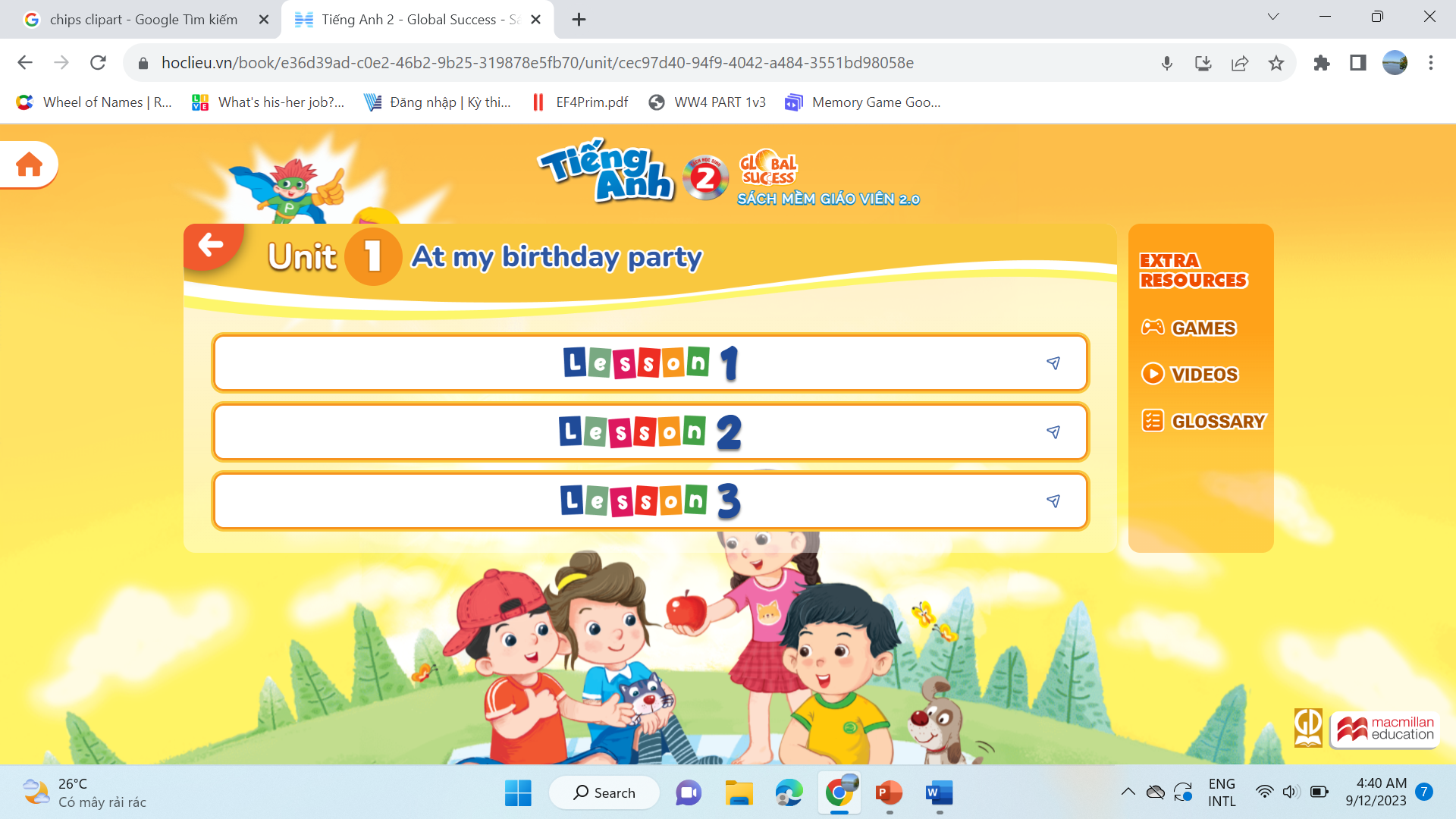 Work in pairs.
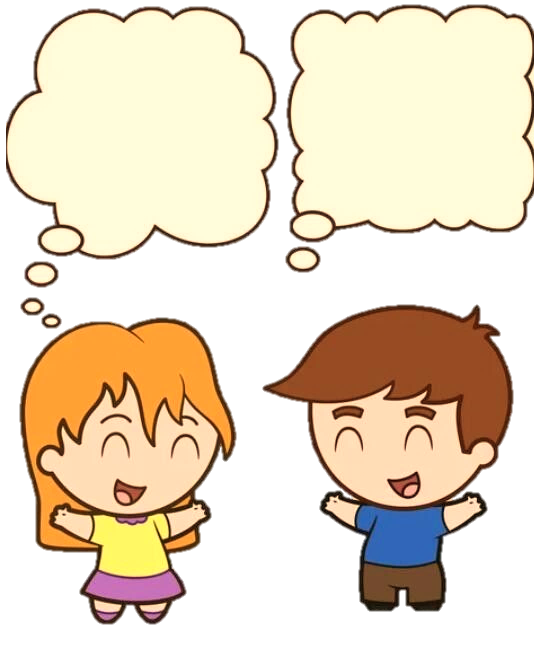 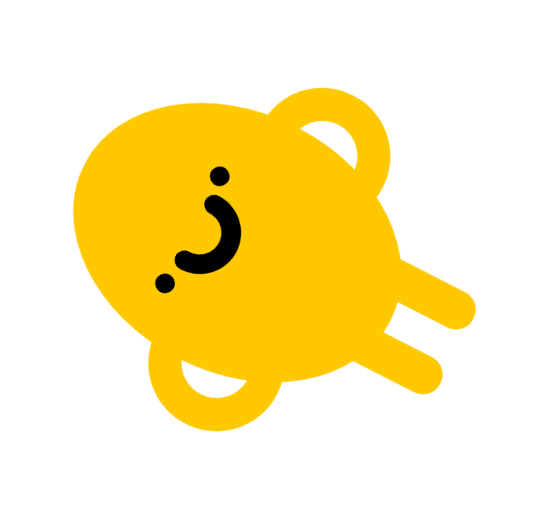 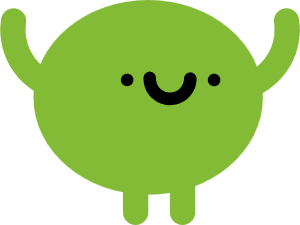 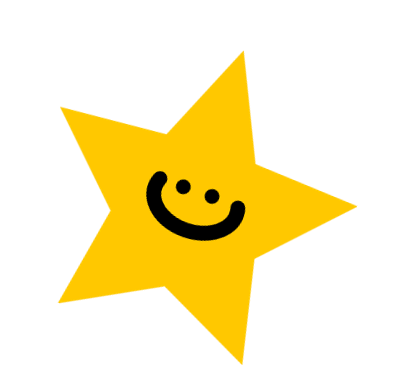 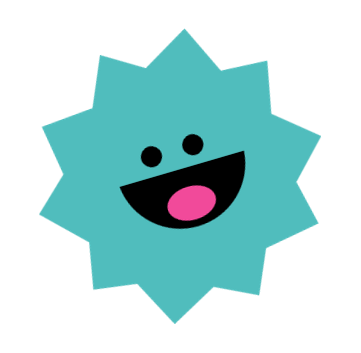 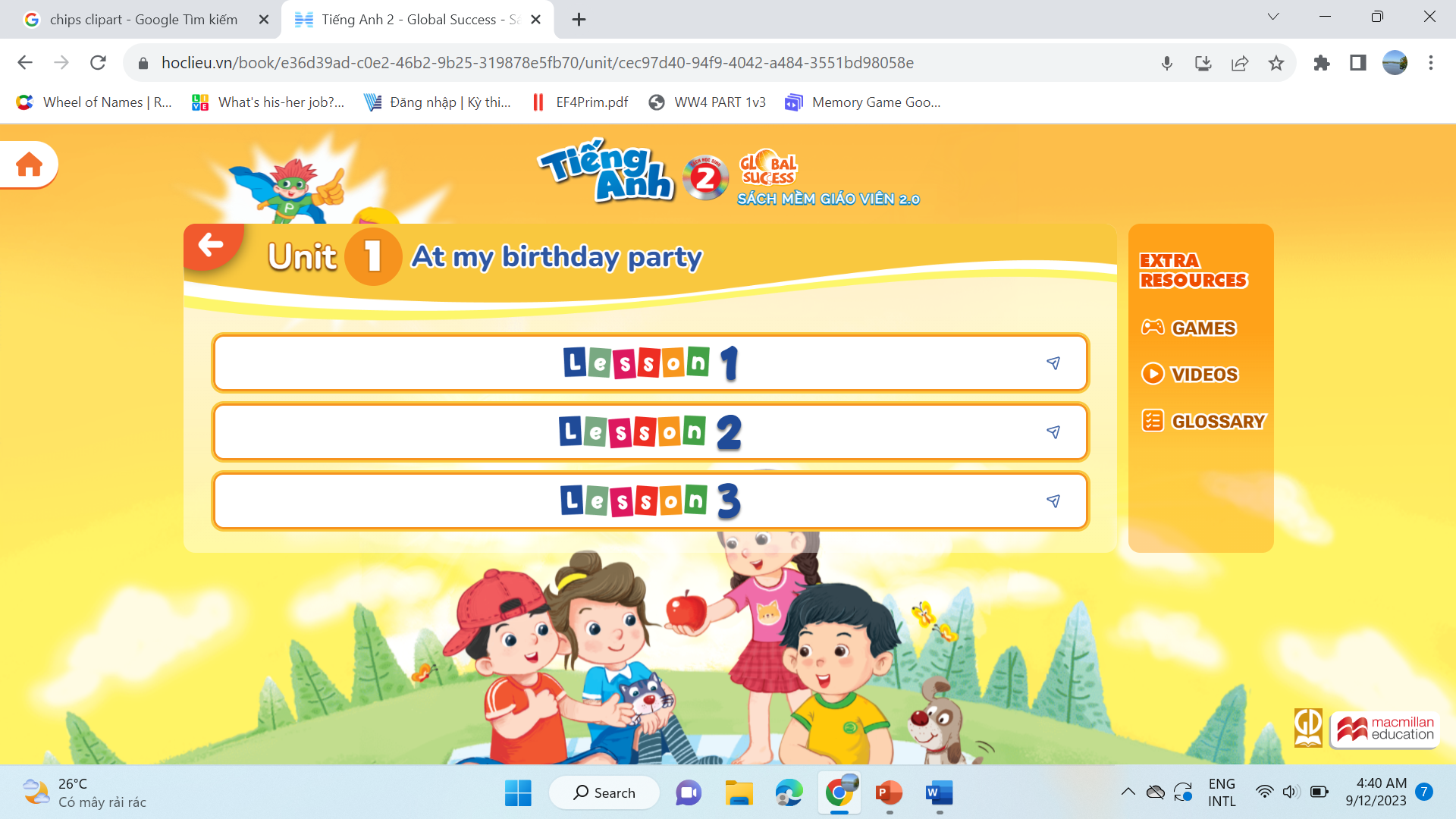 Look and say aloud.
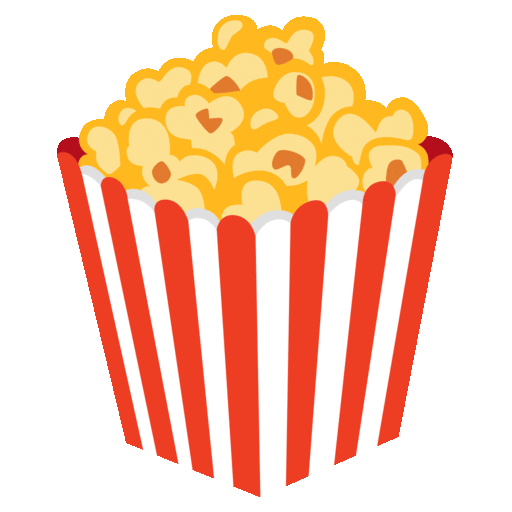 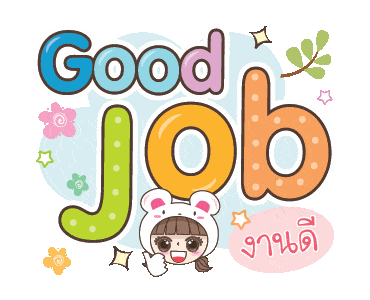 popcorn
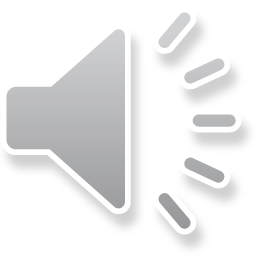 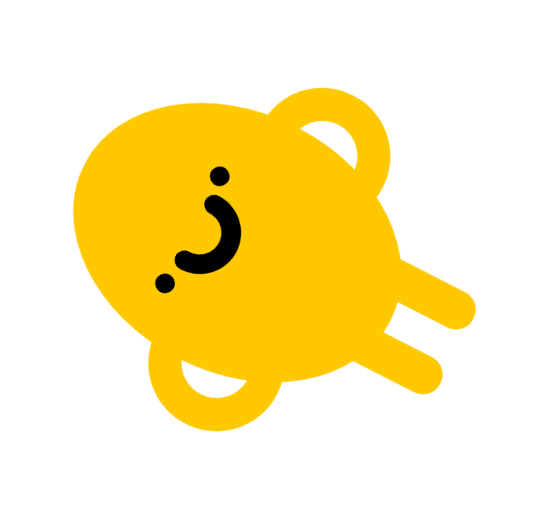 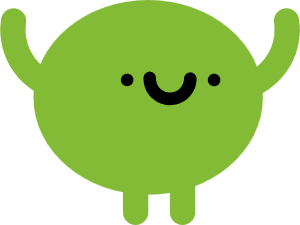 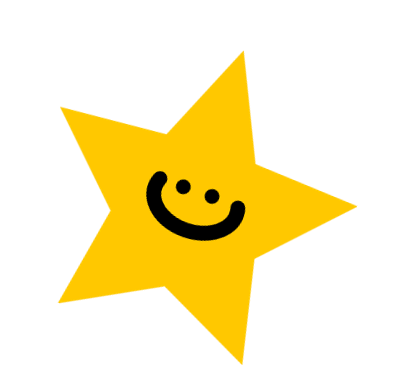 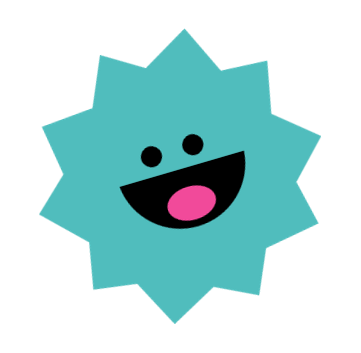 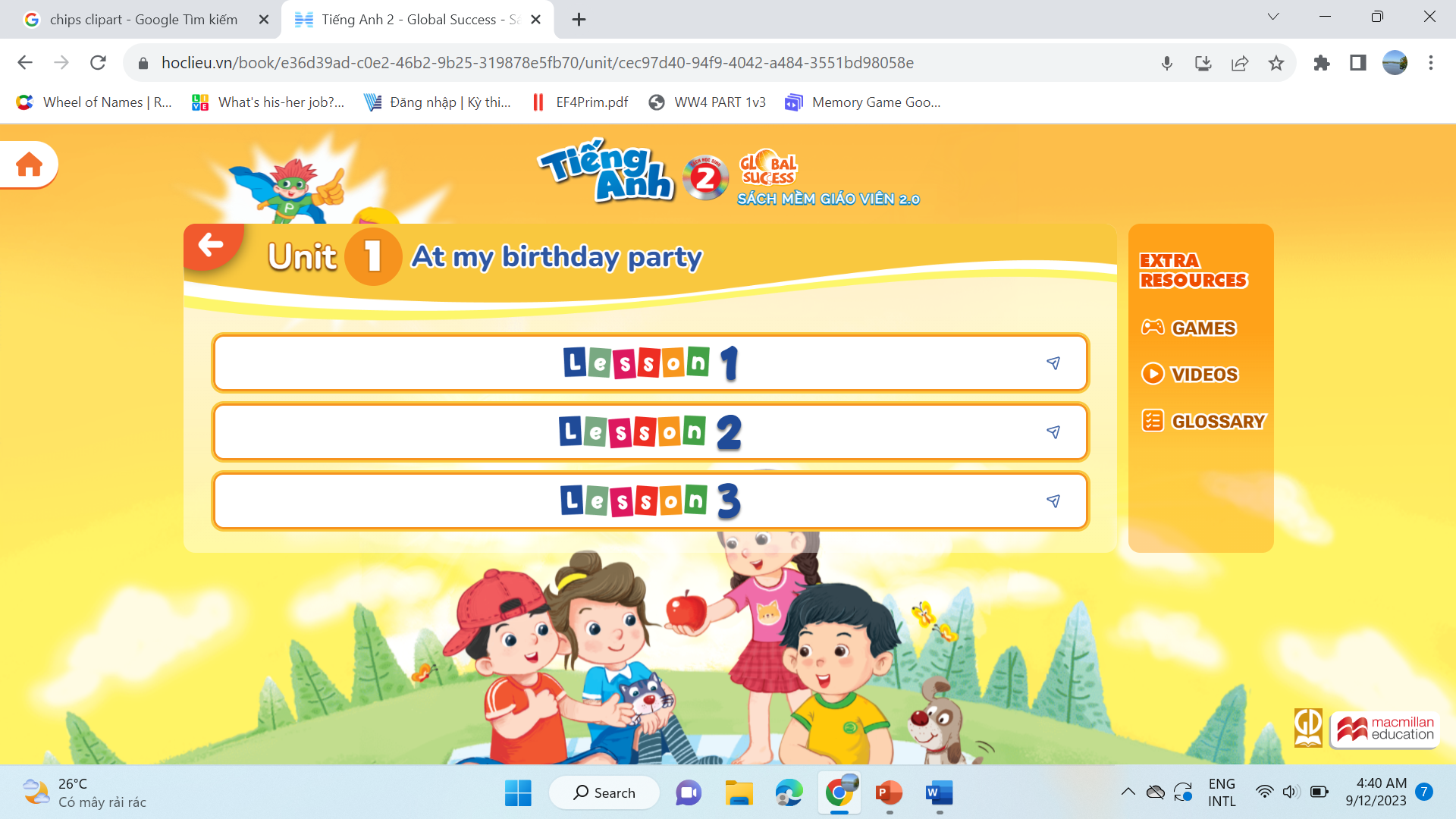 Look and say aloud.
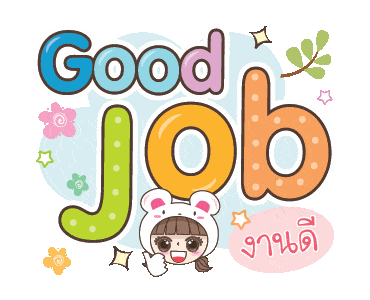 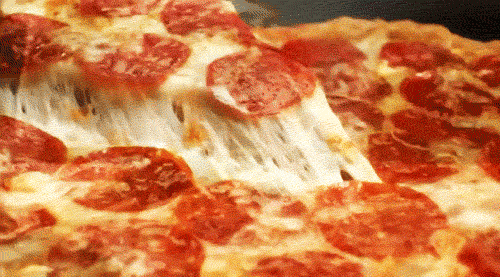 pizza
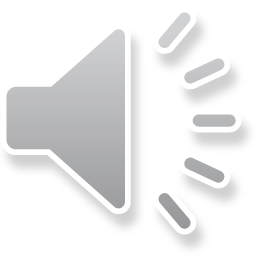 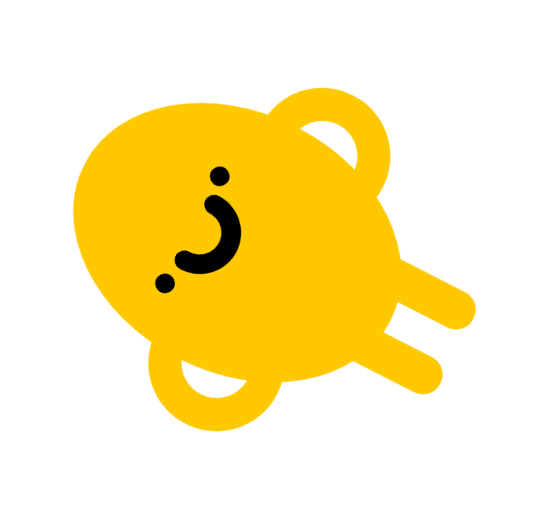 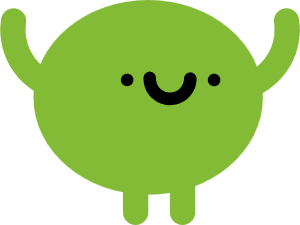 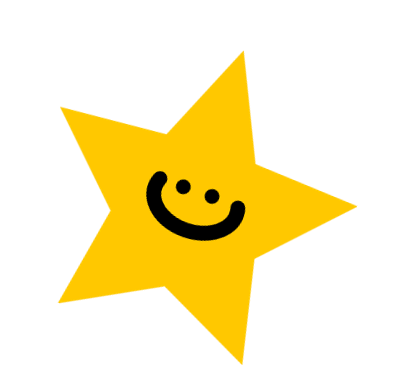 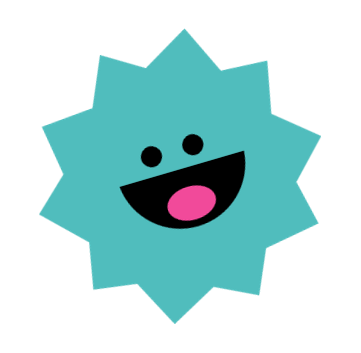 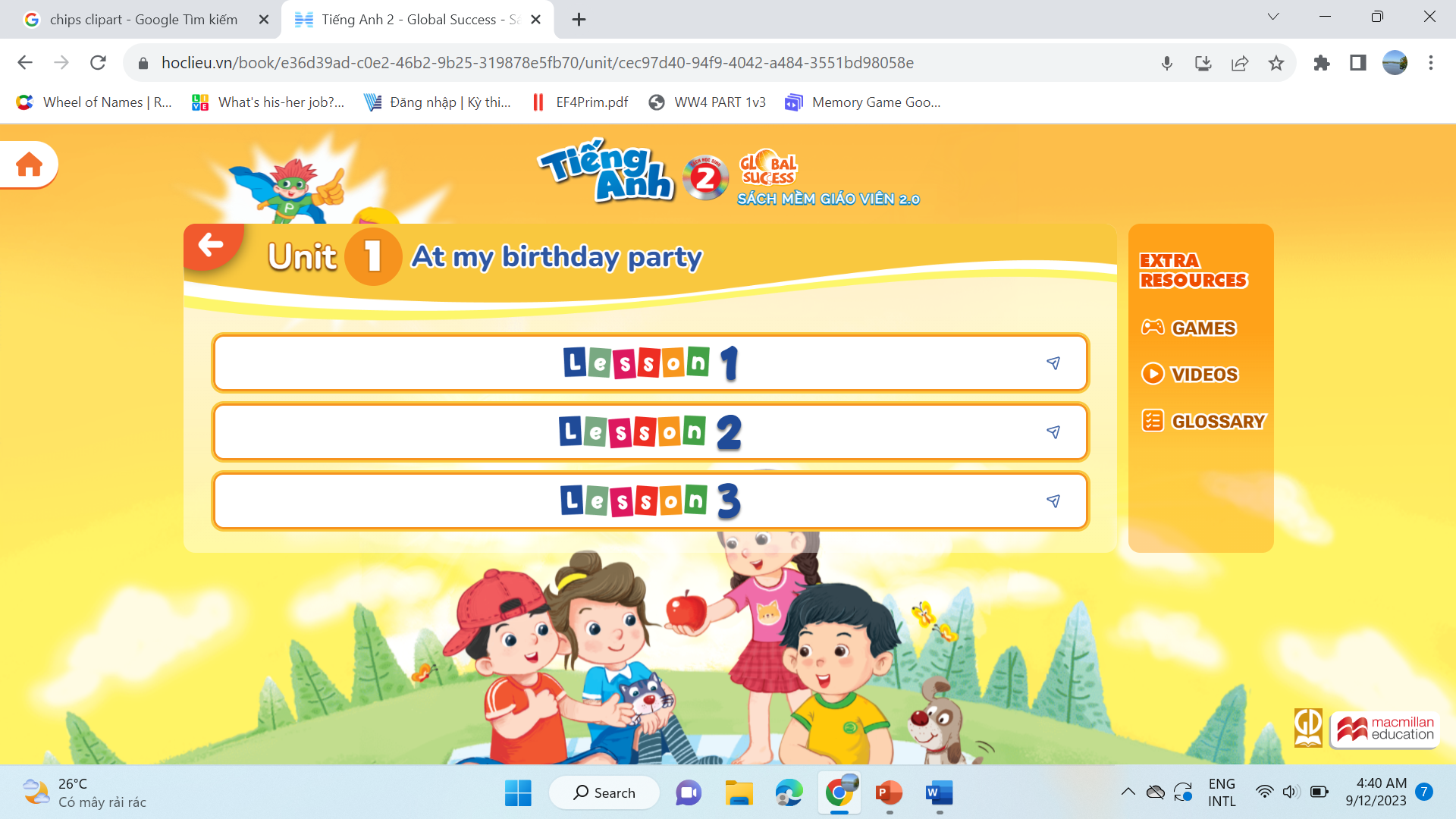 Look and say aloud.
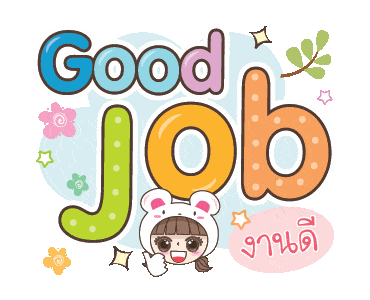 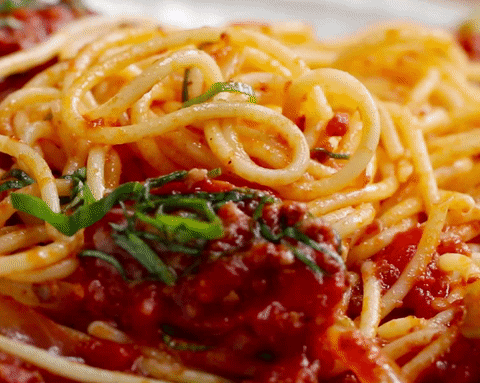 pasta
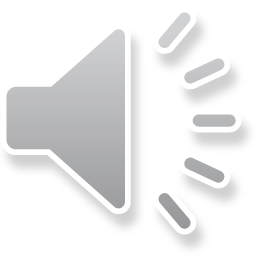 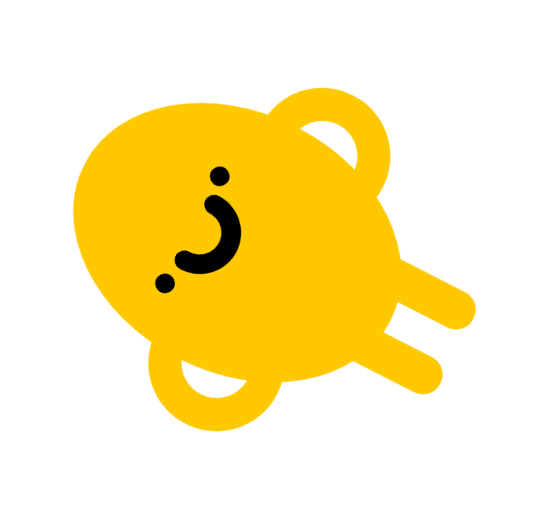 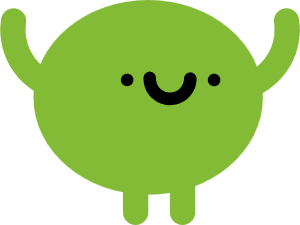 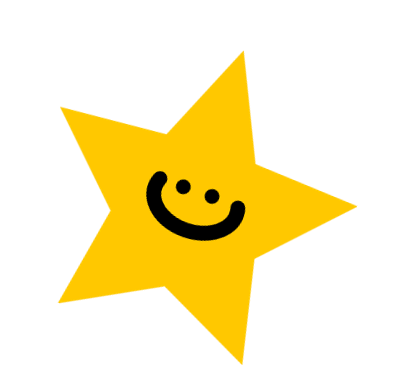 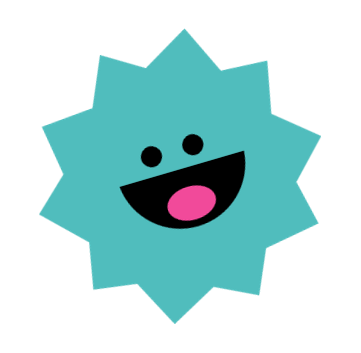 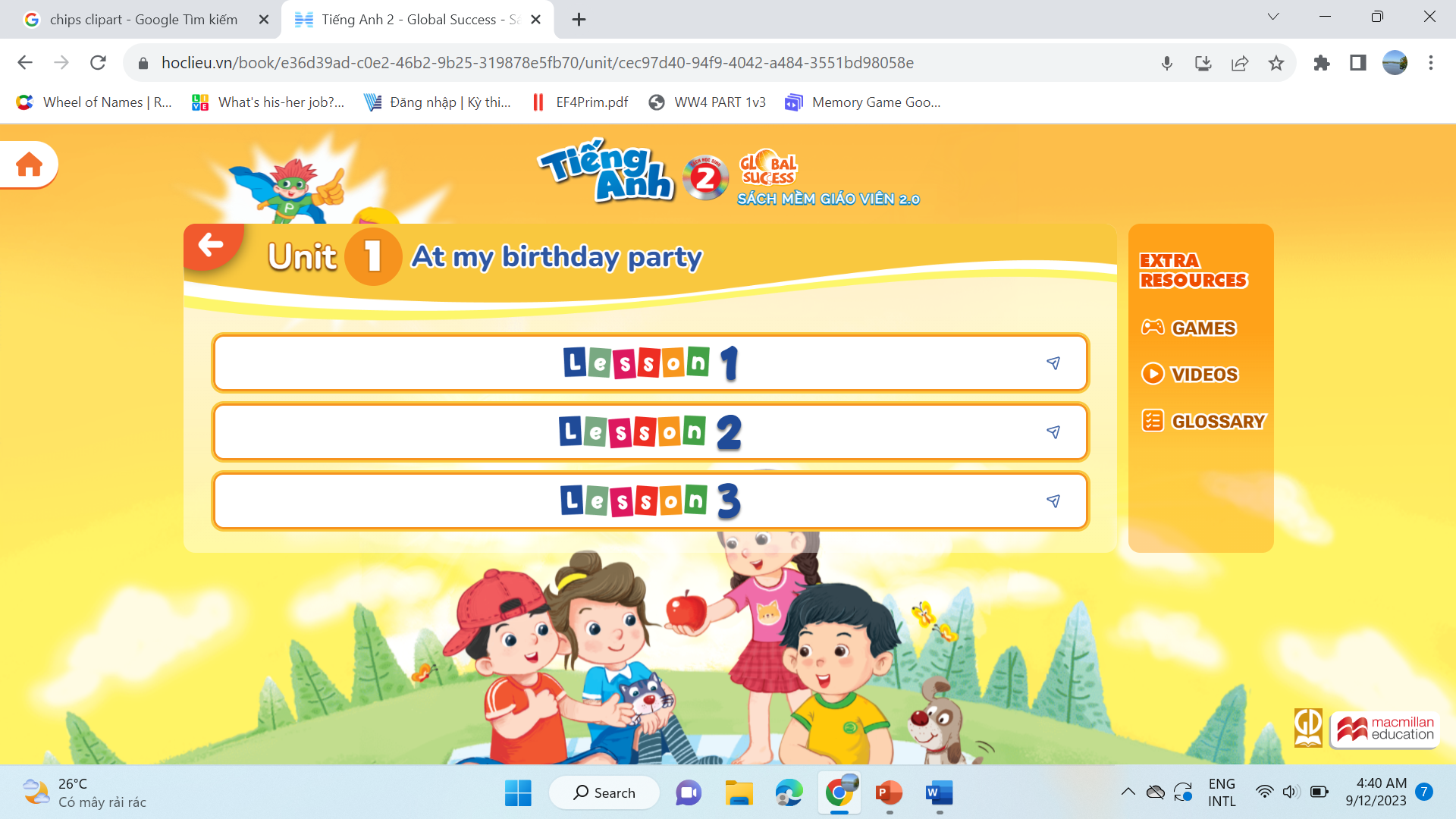 Look and say aloud.
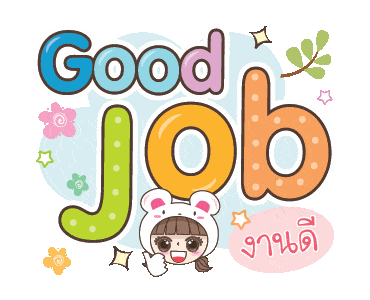 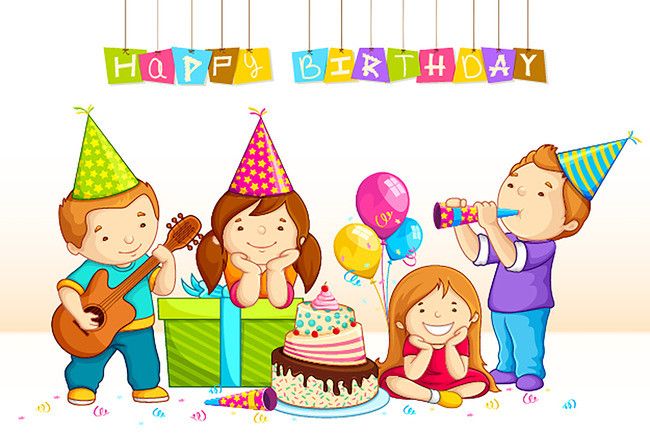 party
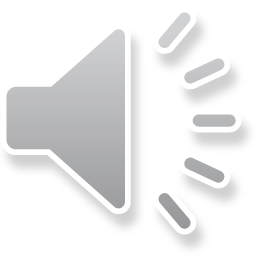 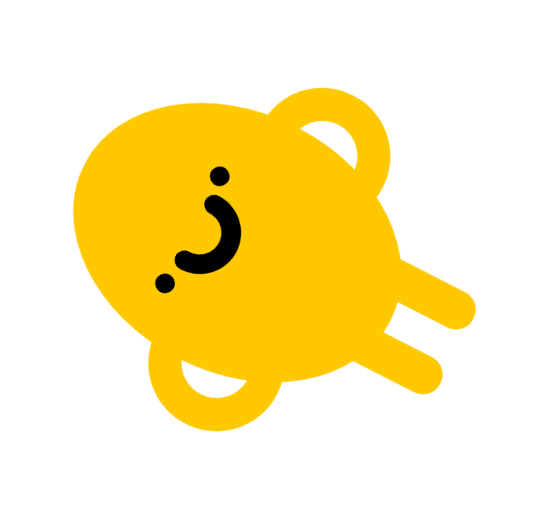 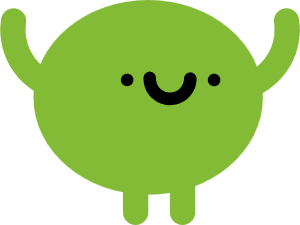 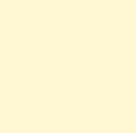 04
Fun corner and Wrap-up
[Speaker Notes: https://www.youtube.com/watch?v=CrPVTFCF074]
KIM’S GAME
KIM’S GAME
(Turn 1)
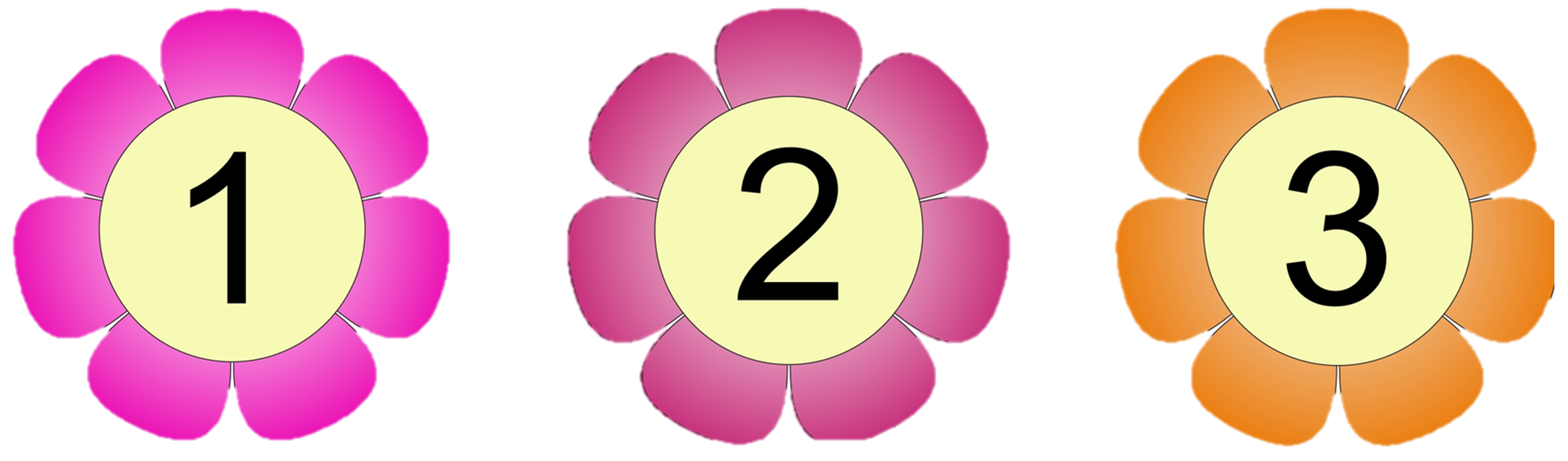 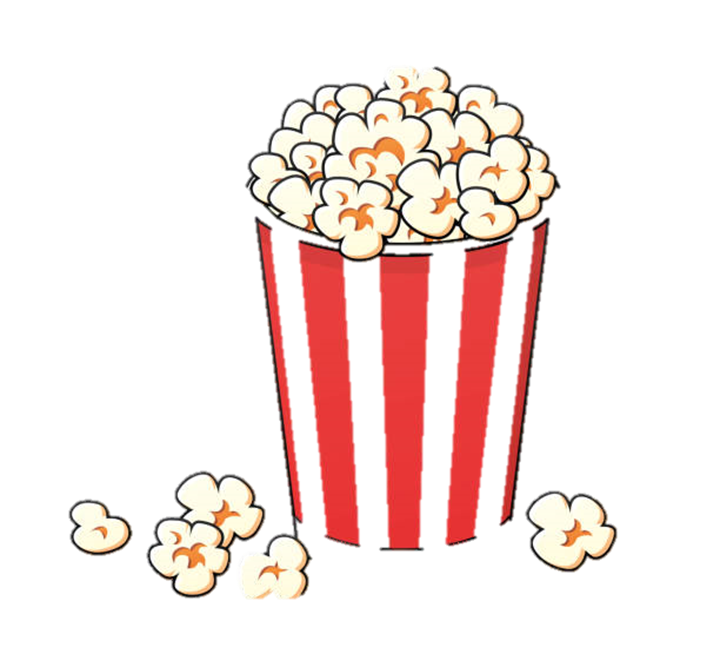 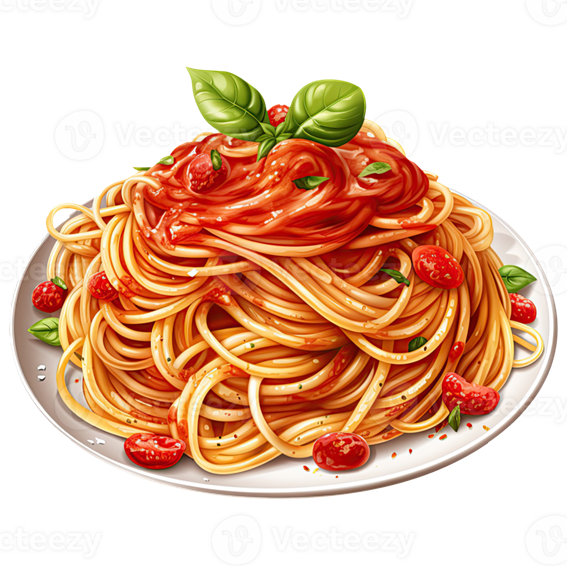 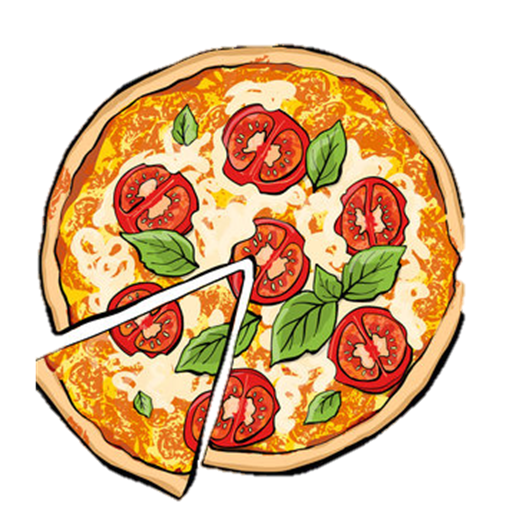 Time’s up!
KIM’S GAME
(Turn 1)
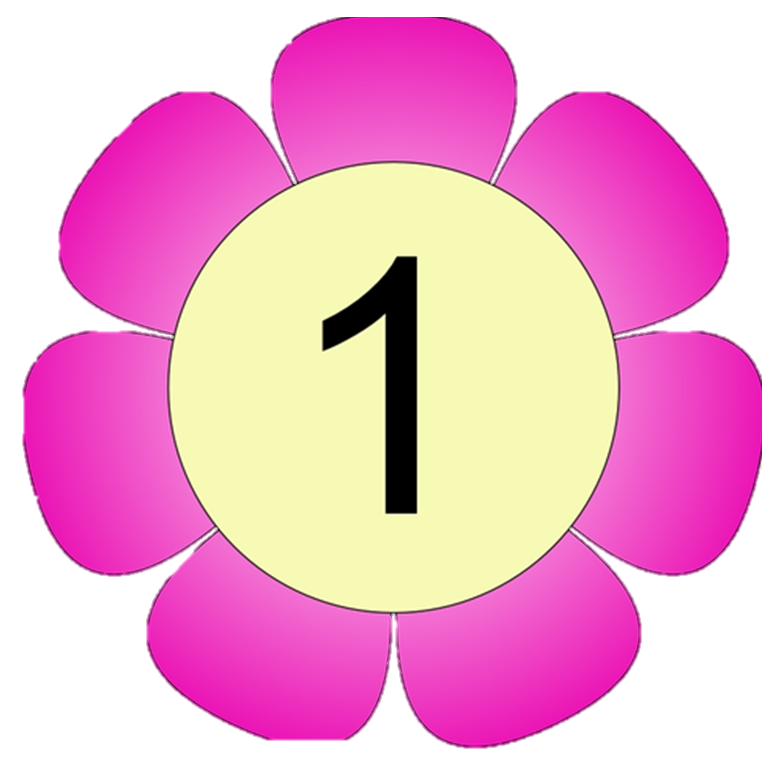 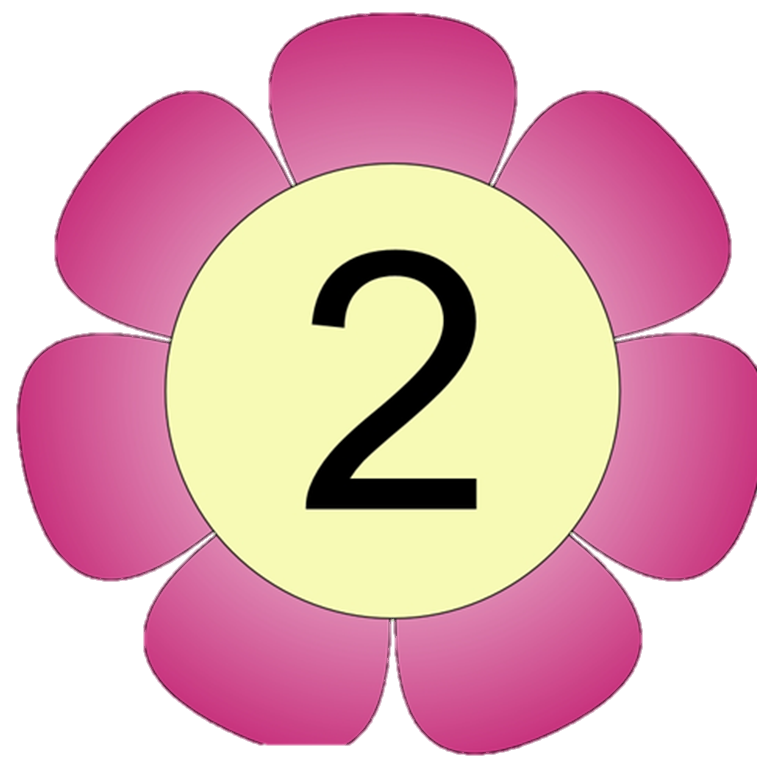 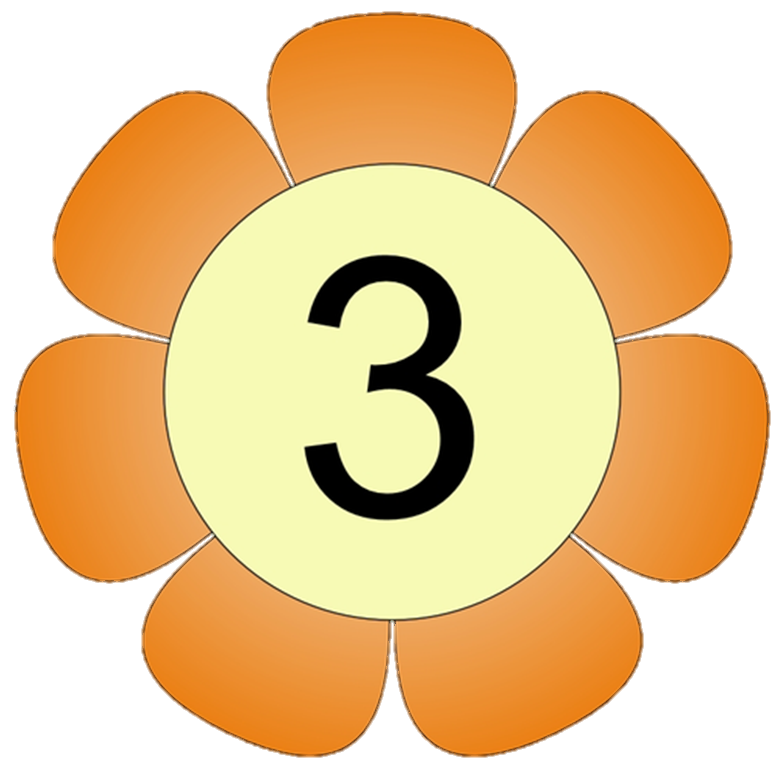 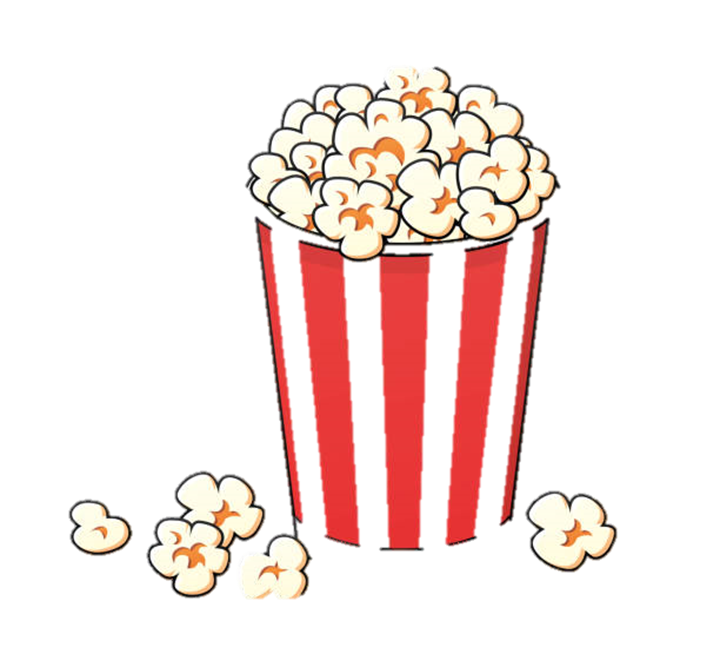 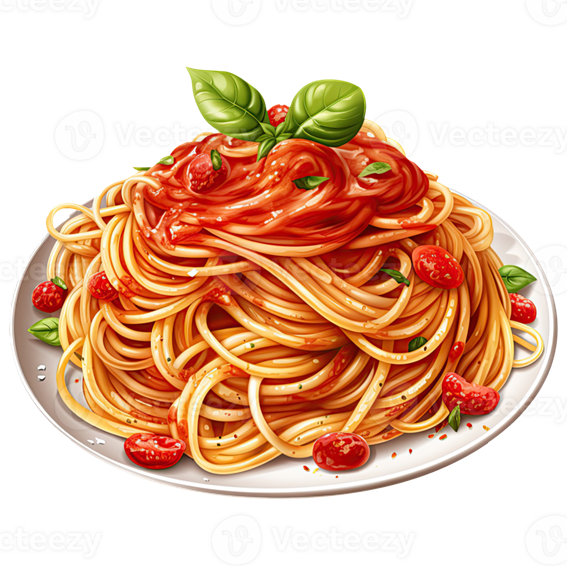 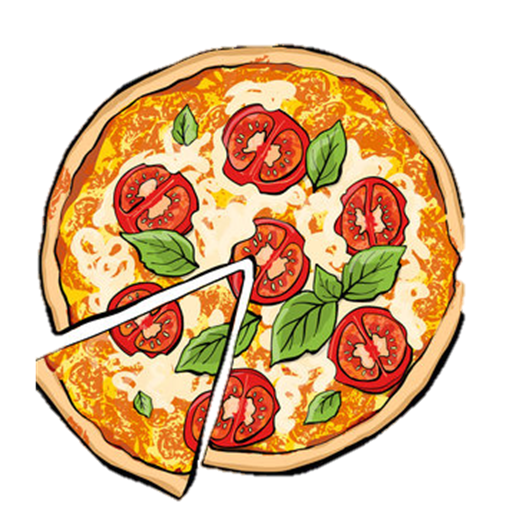 pasta
pizza
popcorn
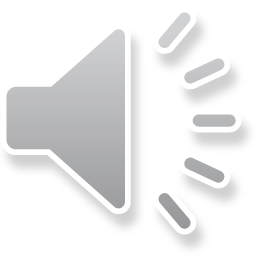 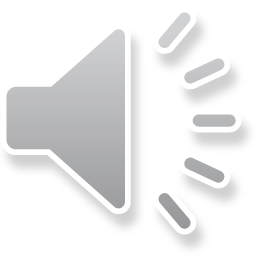 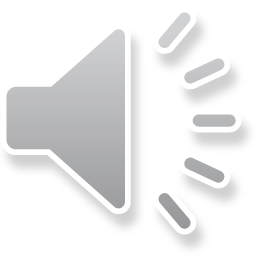 KIM’S GAME
(Turn 2)
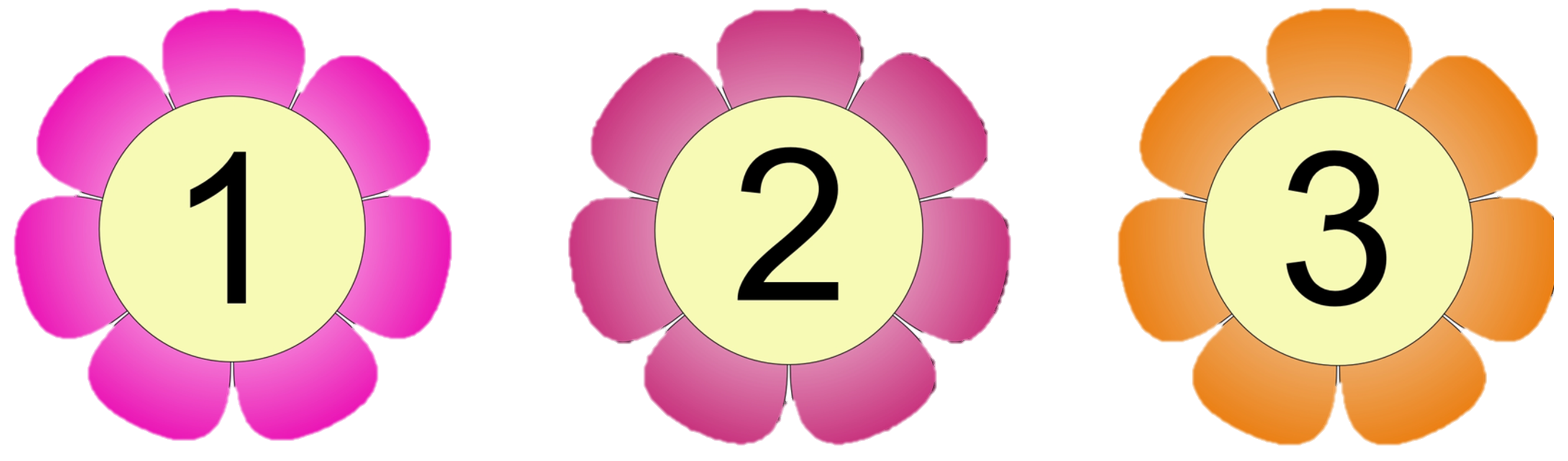 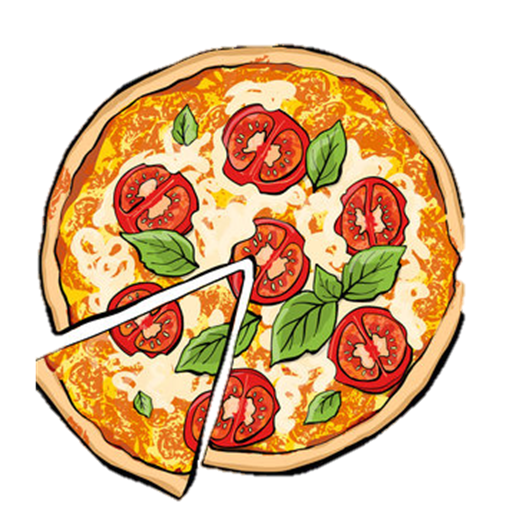 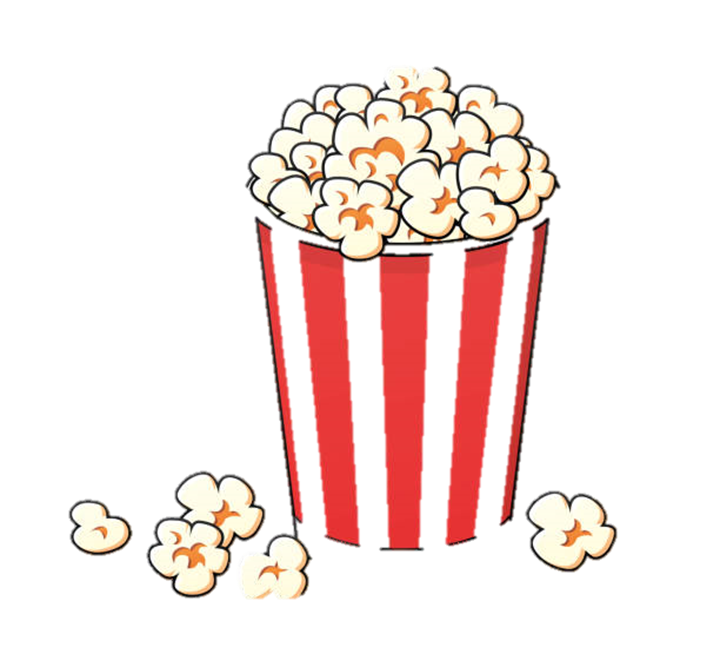 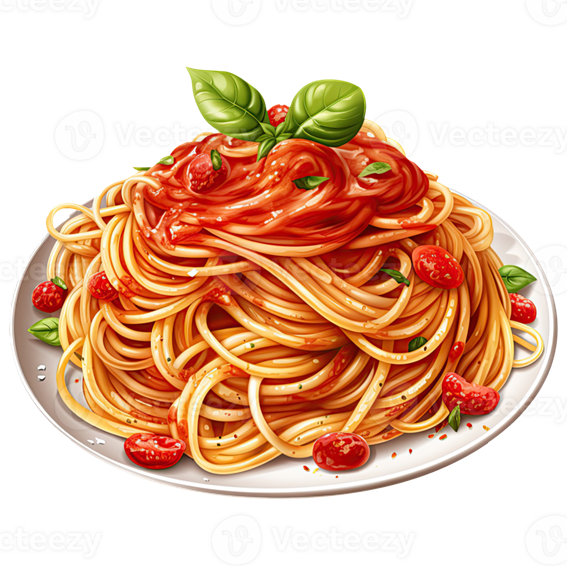 Time’s up!
KIM’S GAME
(Turn 2)
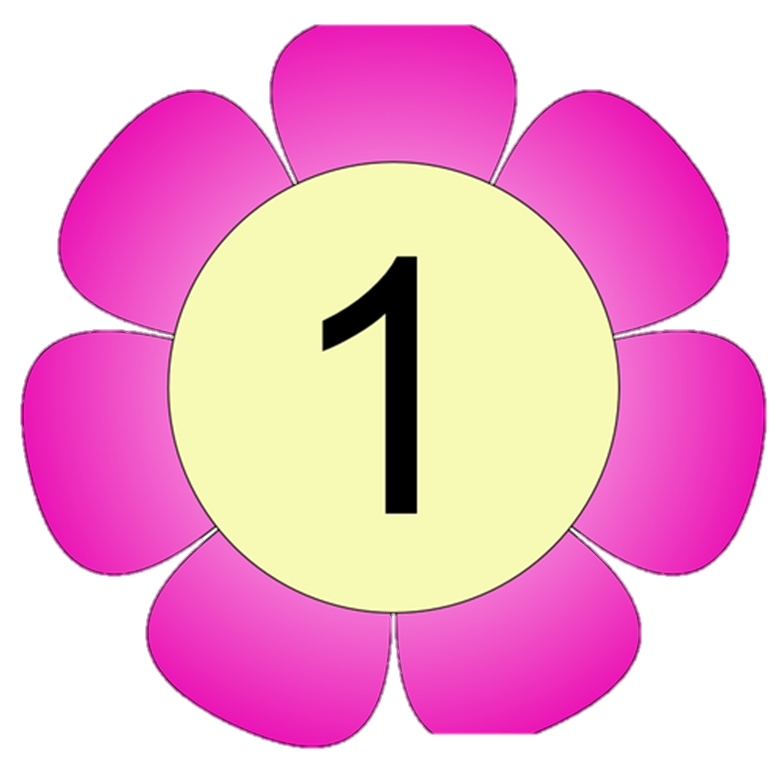 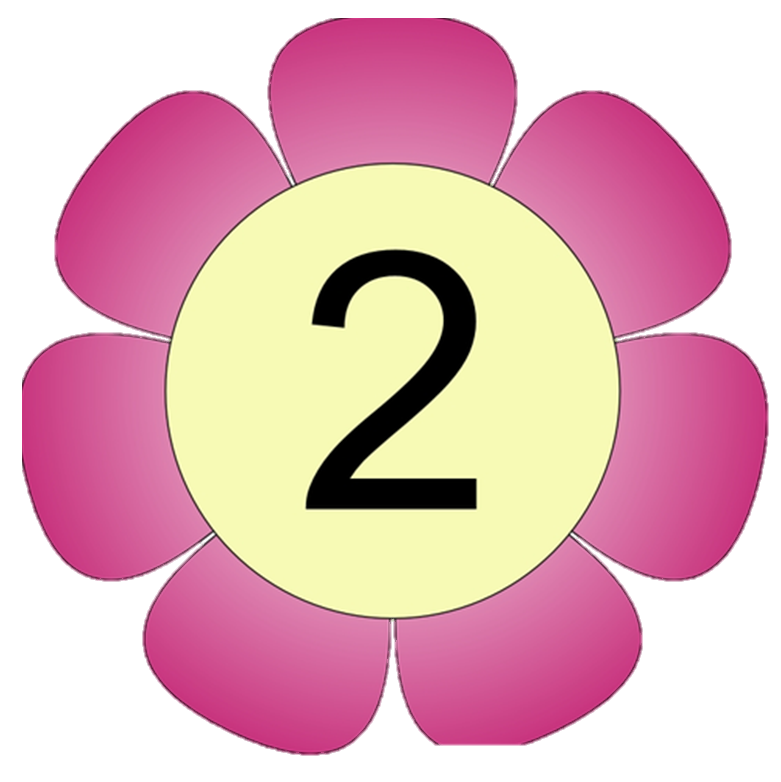 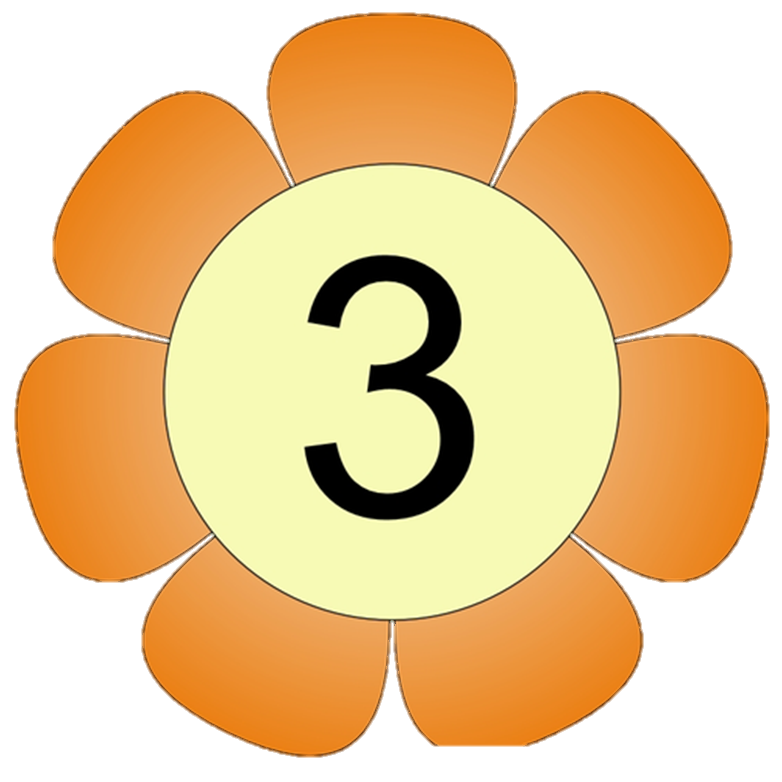 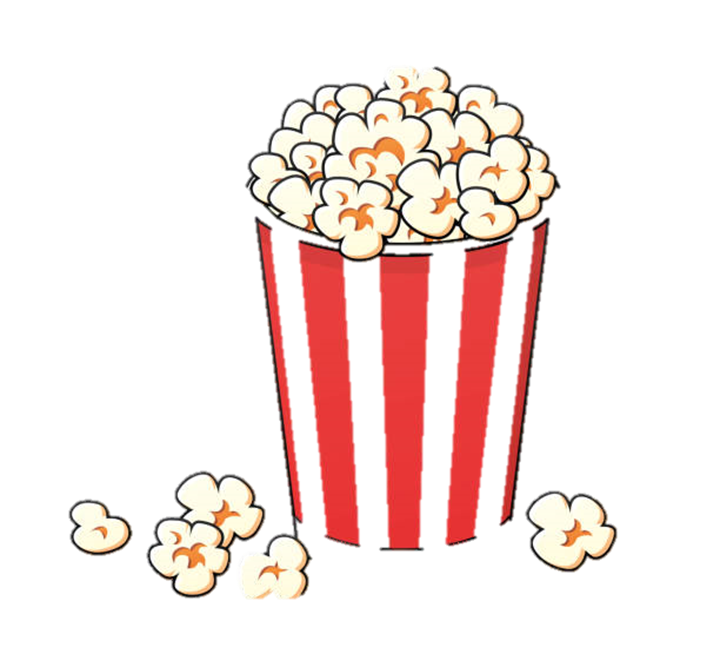 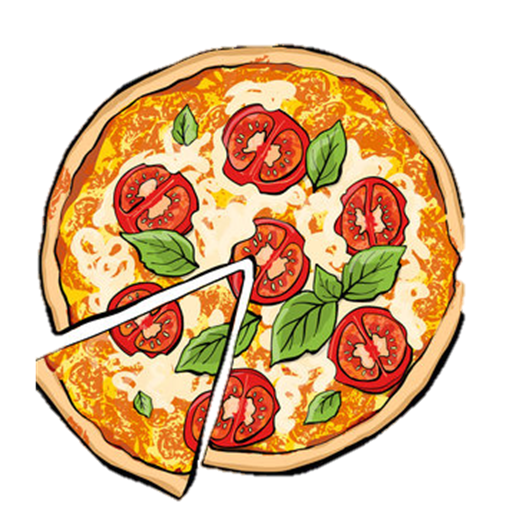 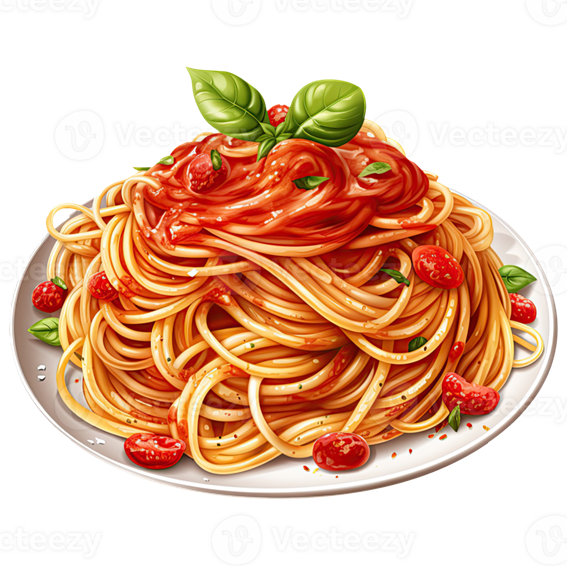 popcorn
pasta
pizza
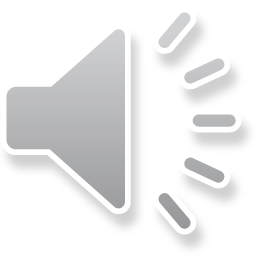 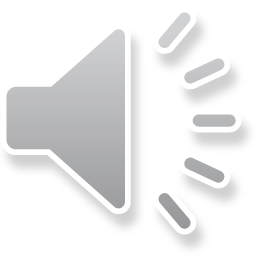 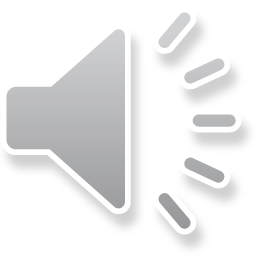 KIM’S GAME
(Turn 3)
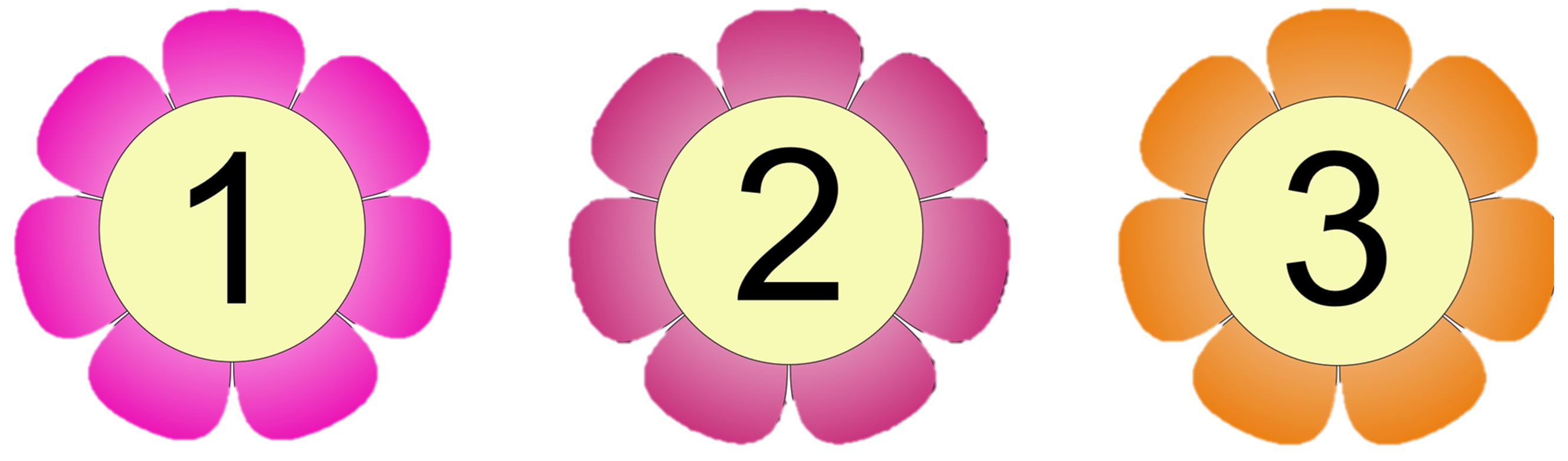 pizza
popcorn
pasta
Time’s up!
KIM’S GAME
(Turn 3)
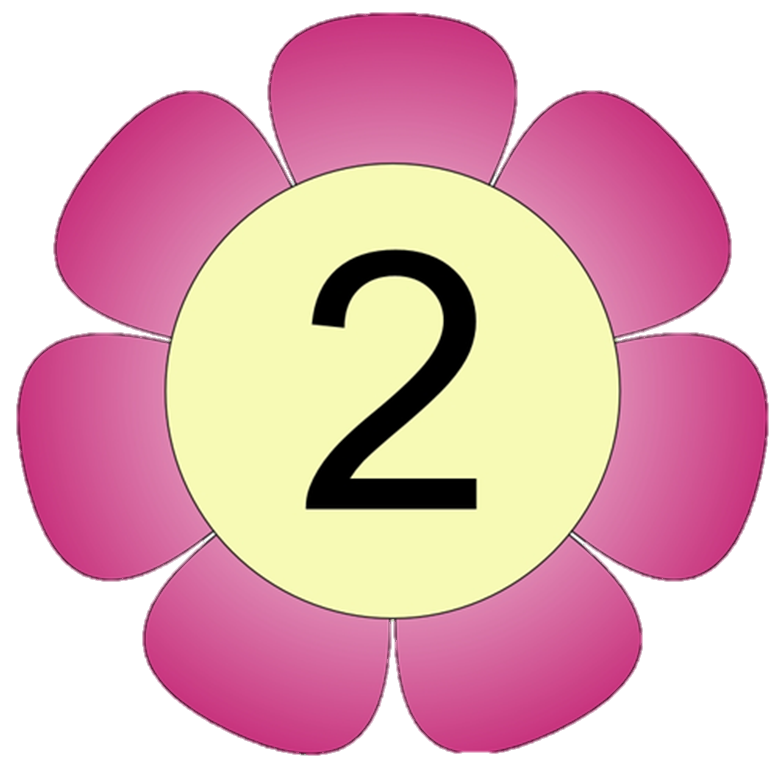 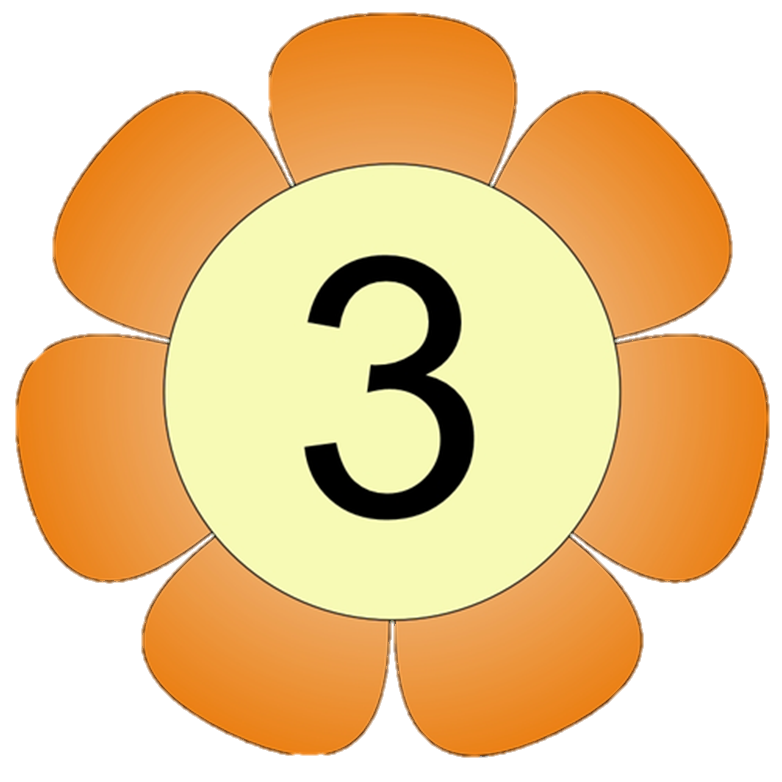 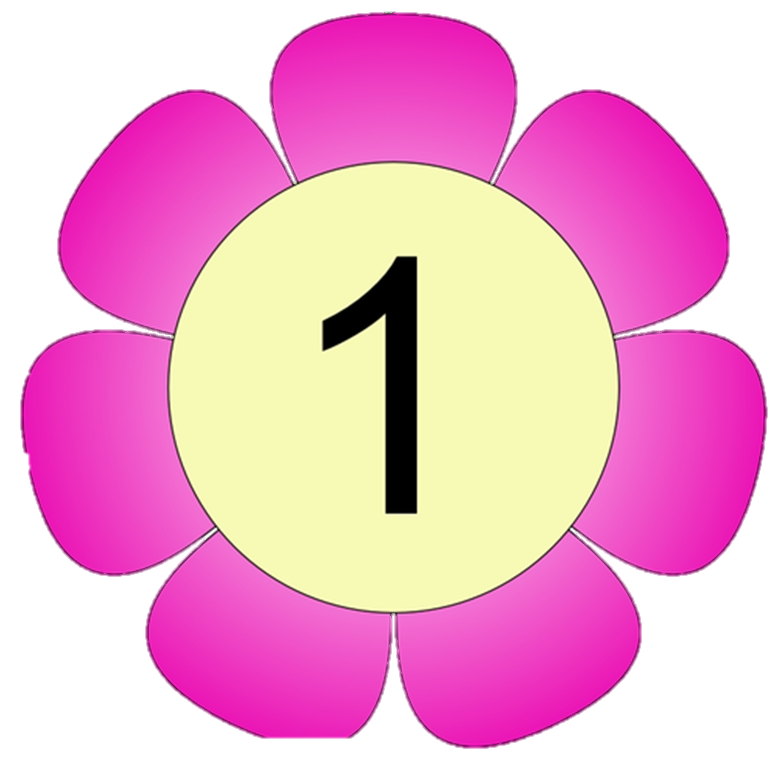 pasta
pizza
popcorn
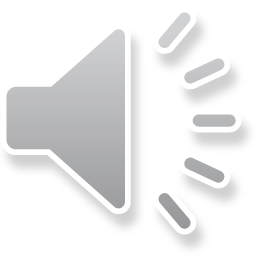 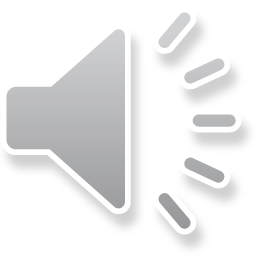 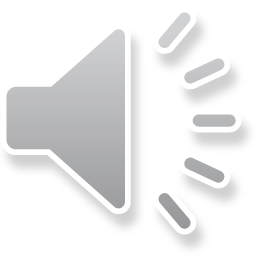 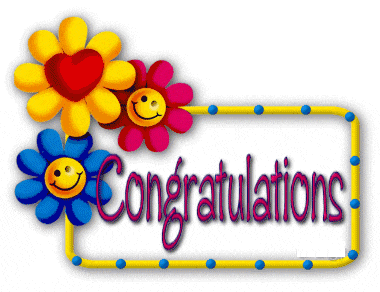 Goodbye
[Speaker Notes: https://www.youtube.com/watch?v=E7BRrNU25lE]
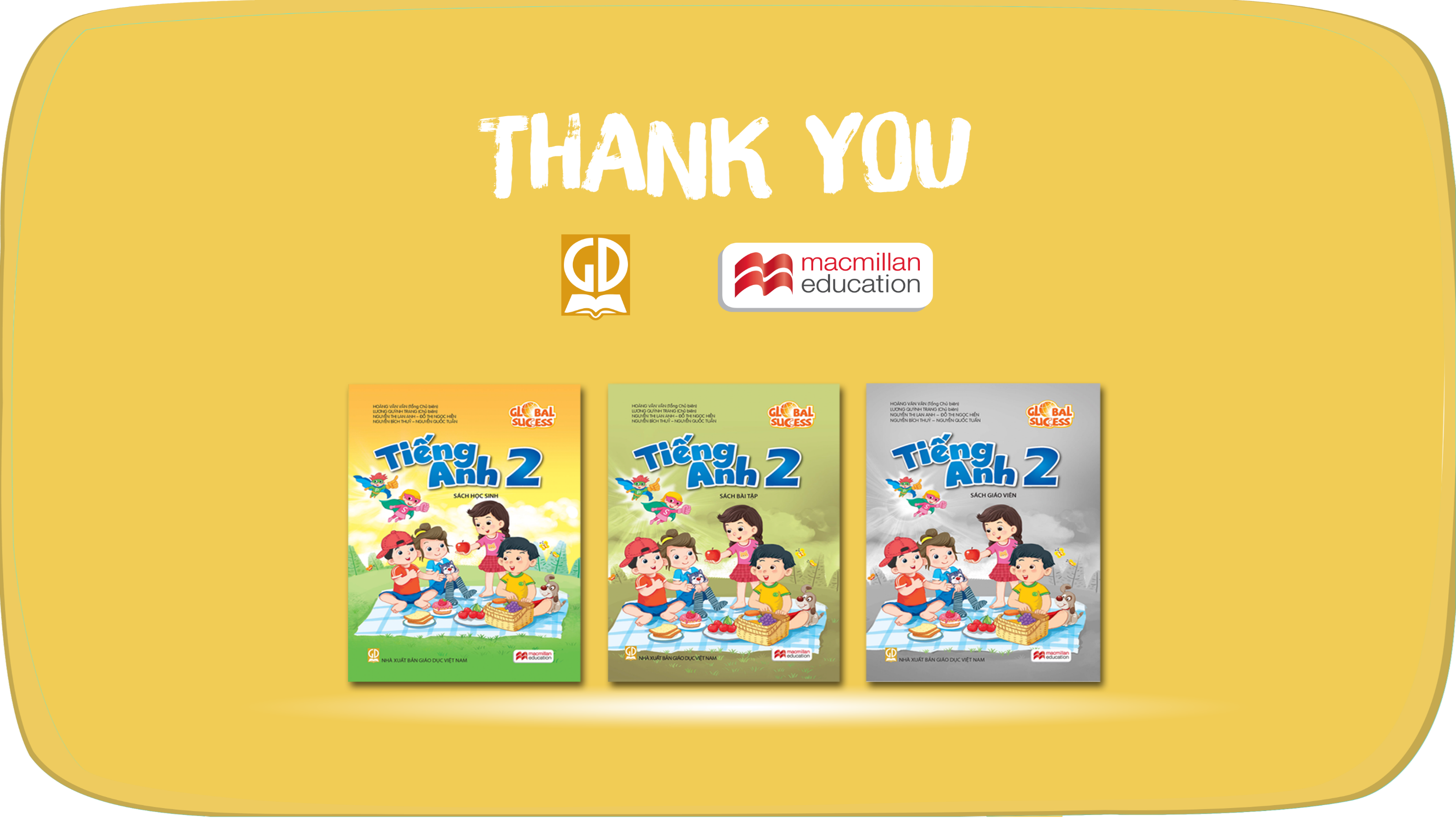 Website: hoclieu.vn
Fanpage: https://www.facebook.com/tienganhglobalsuccess.vn/